ĐÁP CA 
SAU CHÚA NHẬT VIII 
THƯỜNG NIÊN
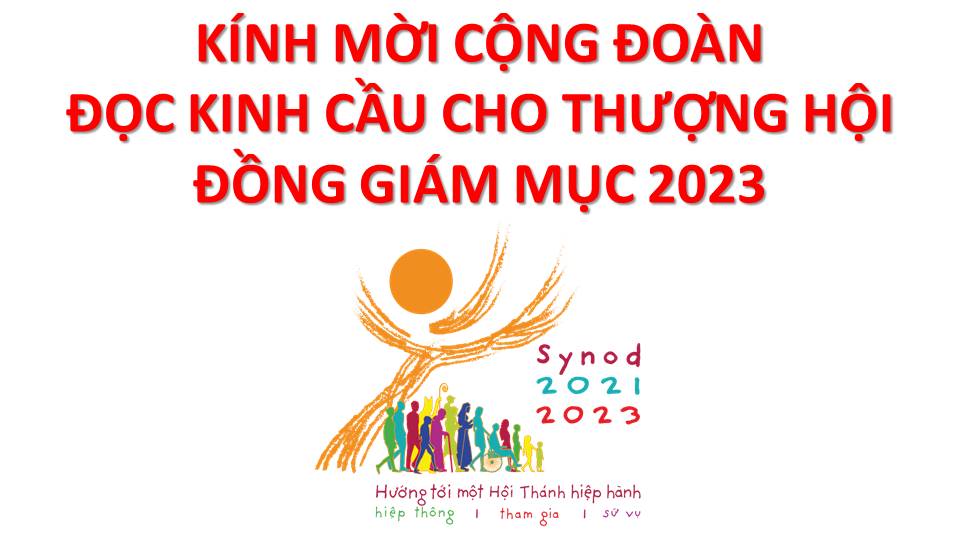 Lạy Chúa Thánh Thần là Ánh sáng Chân lý vẹn toàn,Chúa ban những ân huệ thích hợp cho từng thời đại, và dùng nhiều cách thế kỳ diệu để hướng dẫn Hội Thánh,
này chúng con đang chung lời cầu nguyện cho cácGiám mục, và những người tham dự Thượng Hội đồng Giám mục thế giới.
Xin Chúa làm nên cuộc Hiện Xuống mới trong đời sống HộiThánh, xin tuôn tràn trên các Mục tử ơn khôn ngoan và thông hiểu, gìn giữ các ngài luôn hiệp thông với nhau trong Chúa,
để các ngài cùng nhau tìm hiểu những điều đẹp ý Chúa, và hướng dẫn đoàn Dân Chúa thực thi những điều Chúa truyền dạy.
Các giáo phận Việt Nam chúng con, luôn muốn cùng chung nhịp bước với Hội Thánh hoàn vũ, xin cho chúng con biết đồng cảm với nỗi thao thức của các Mục tử trên toàn thế giới, ngày càng ý thức hơn về tình hiệp thông,
thái độ tham gia và lòng nhiệt thành trong sứ vụ của HộiThánh, Nhờ lời chuyển cầu của Đức Trinh Nữ Maria, Nữ Vương các Tông đồ và là Mẹ của Hội Thánh,
Chúng con dâng lời khẩn cầu lên Chúa, là đấng hoạt động mọi nơi mọi thời, trong sự hiệp thông với Chúa Cha và Chúa Con, luôn mãi mãi đến muôn đời. Amen.
THỨ HAI
SAU CHÚA NHẬT VIII 
THƯỜNG NIÊN
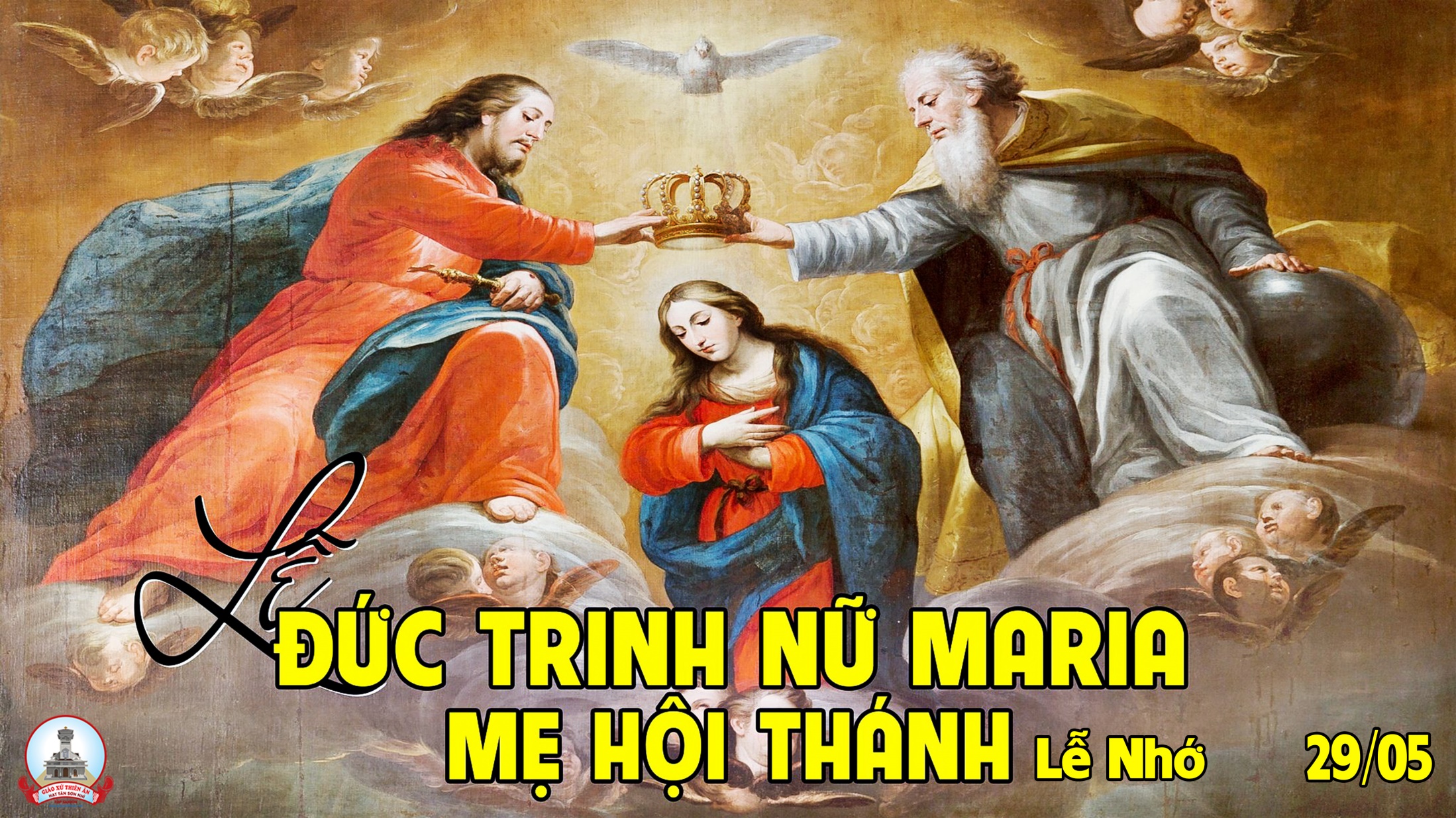 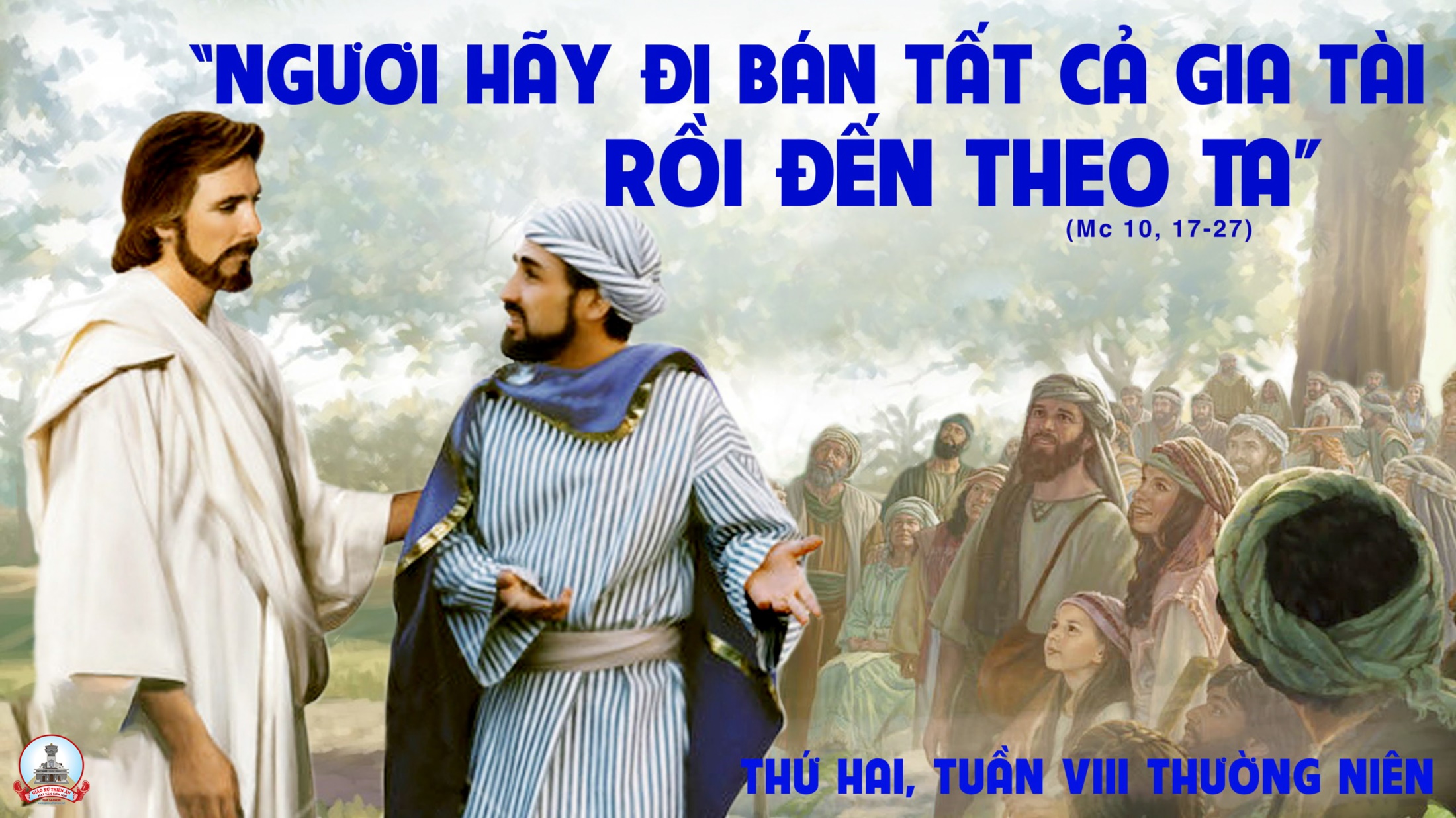 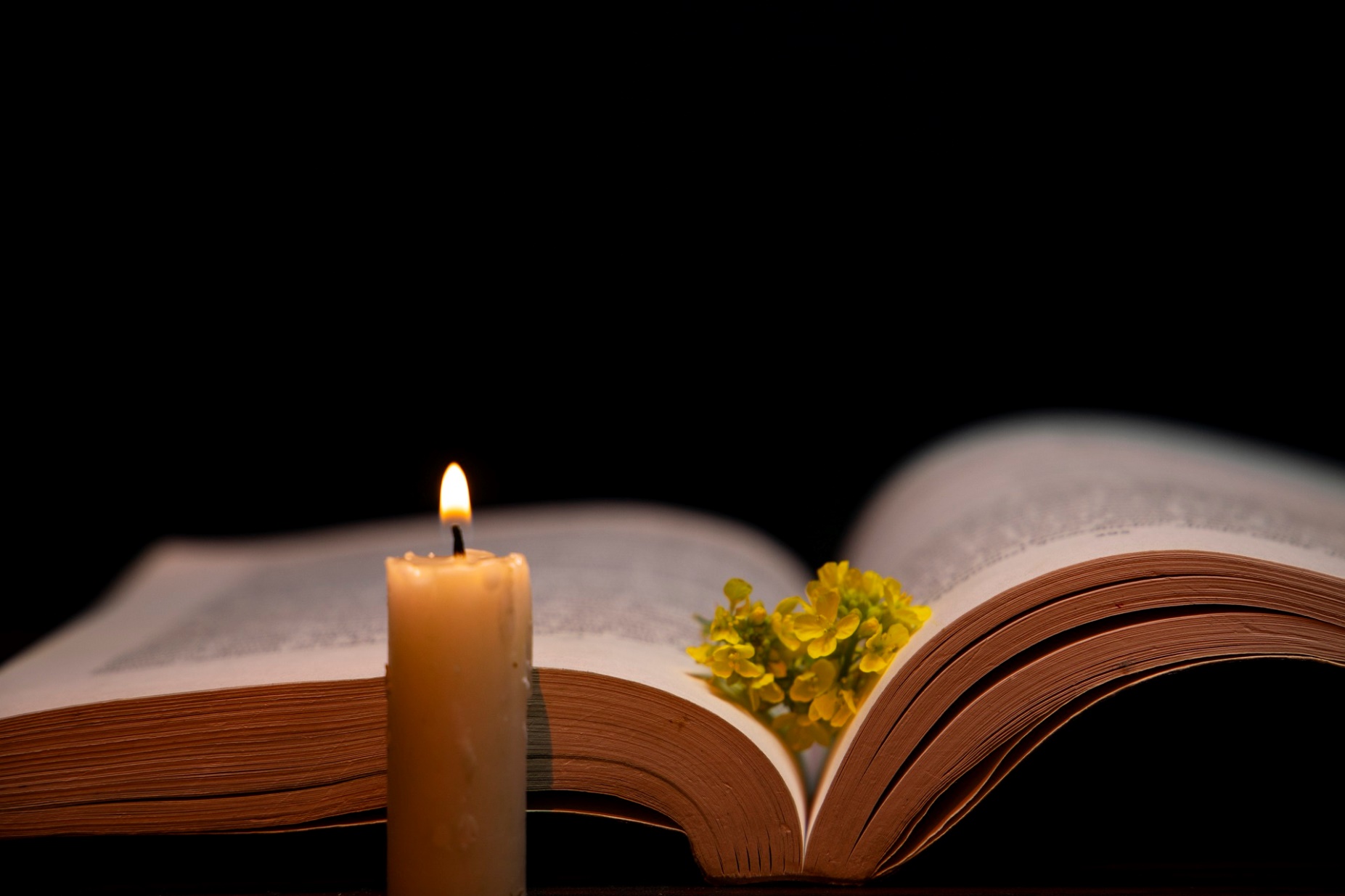 Hỡi những người công chính, hãy vui lên trong Chúa, hãy nhảy mừng.
                                 Tv. 31
Bài trích sách Huấn ca
Đáp ca:
Hỡi những người công chính, hãy vui lên trong Chúa, hãy nhảy mừng.
Alleluia-Alleluia:
Đức Giê-su Ki-tô vốn giàu sang phú quý, nhưng đã trở nên khó nghèo, để lấy cái nghèo của mình mà làm cho anh em trở nên giàu có.
Alleluia:
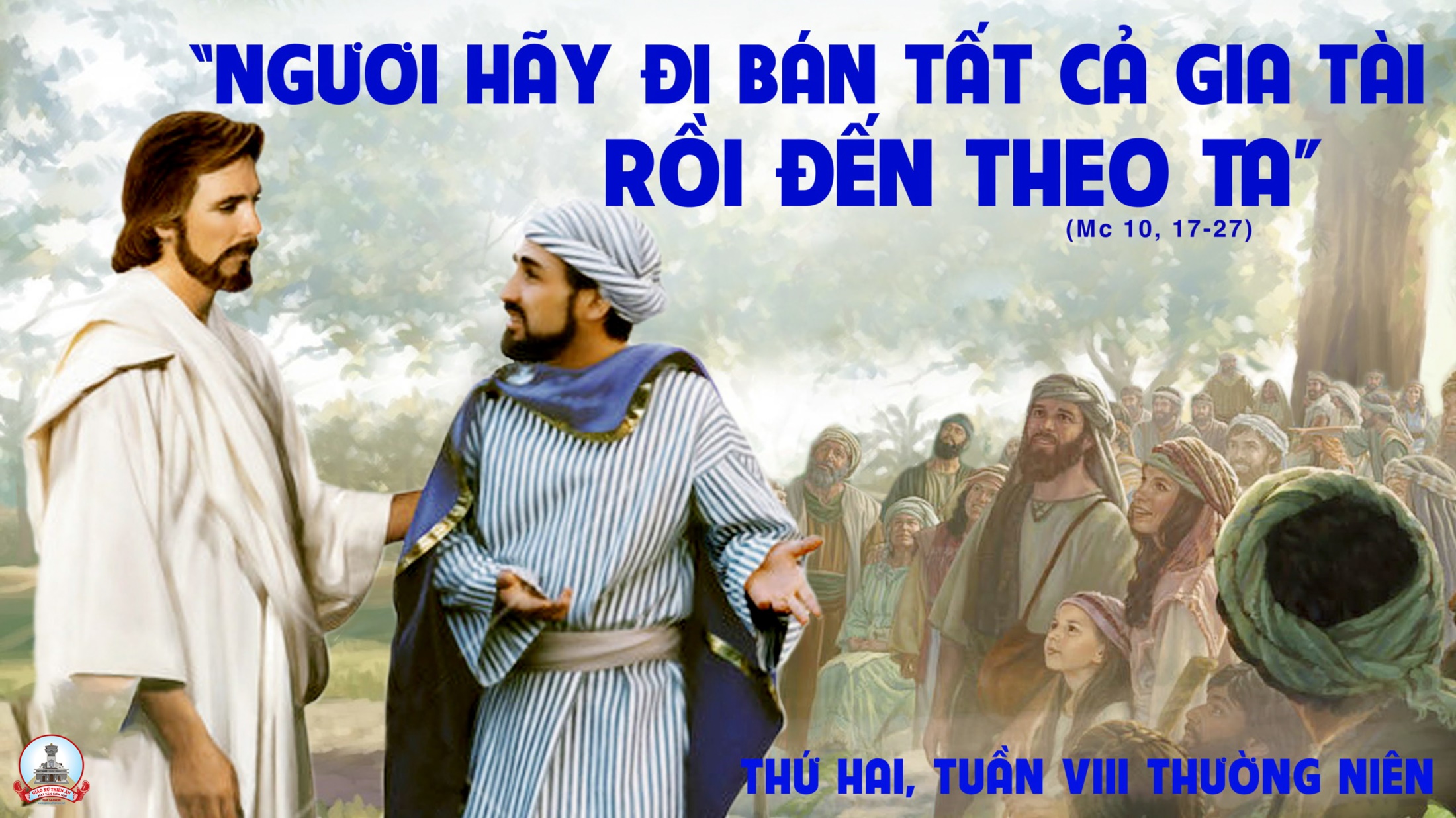 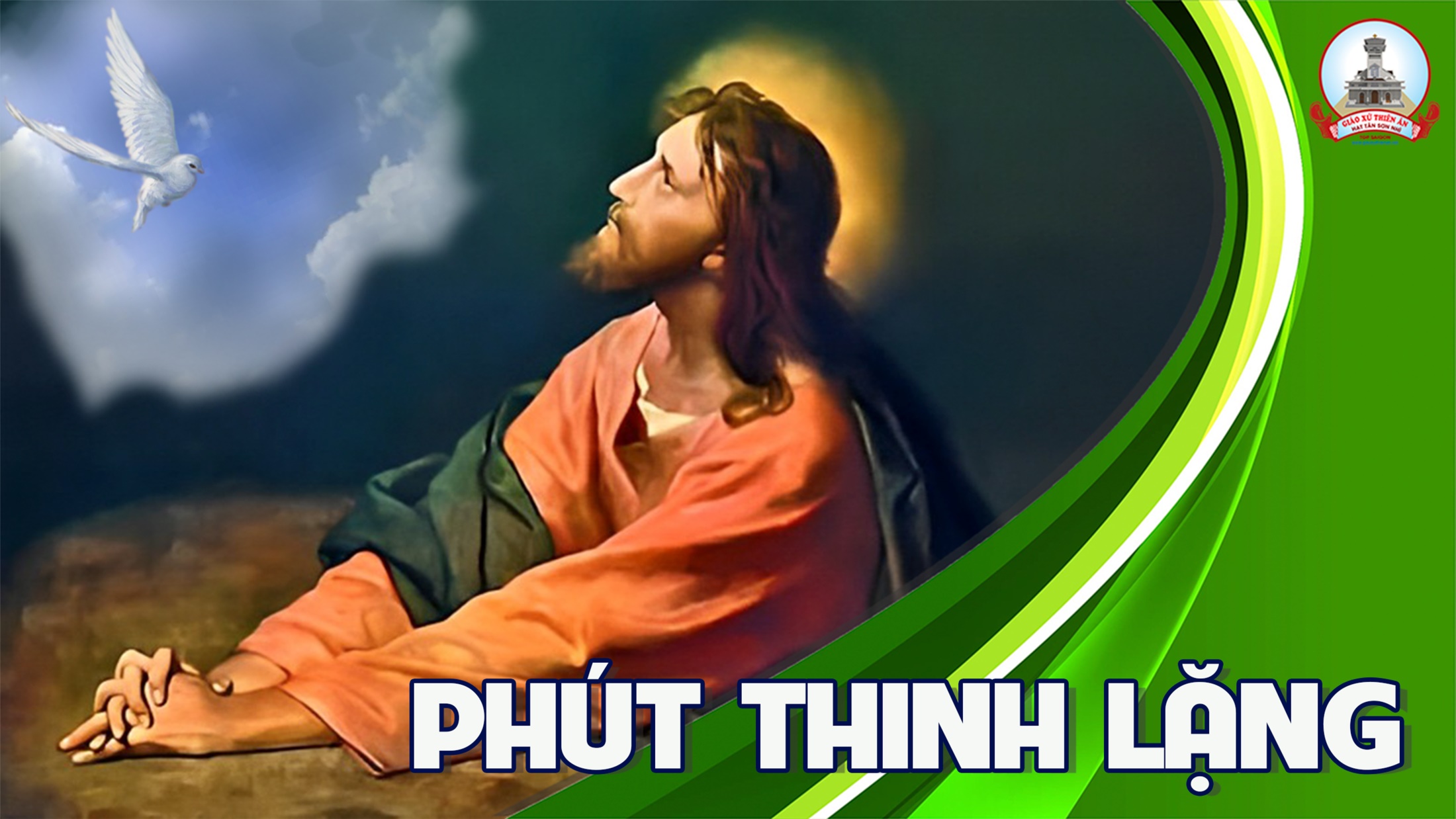 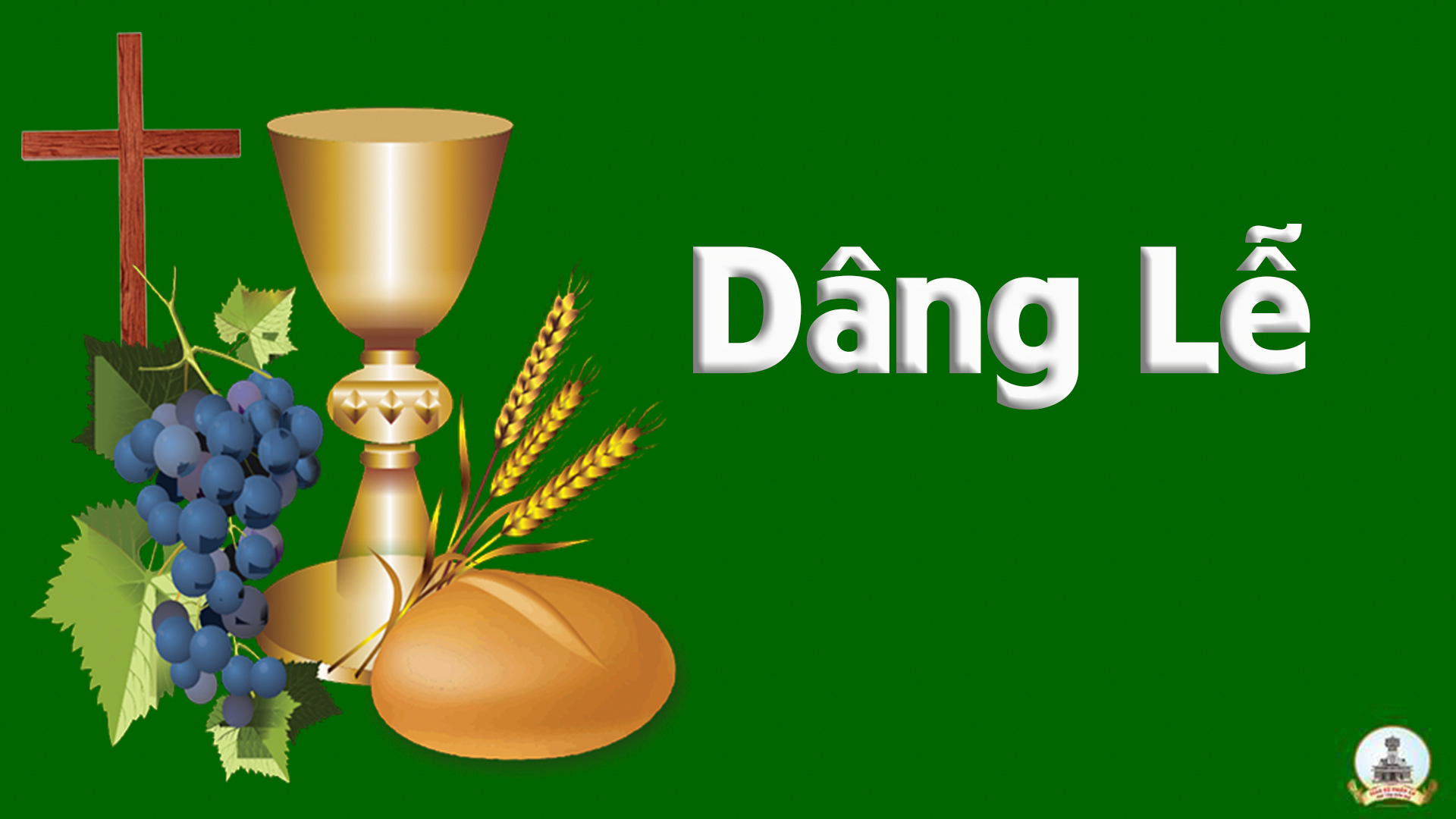 THỨ BA
SAU CHÚA NHẬT VIII 
THƯỜNG NIÊN
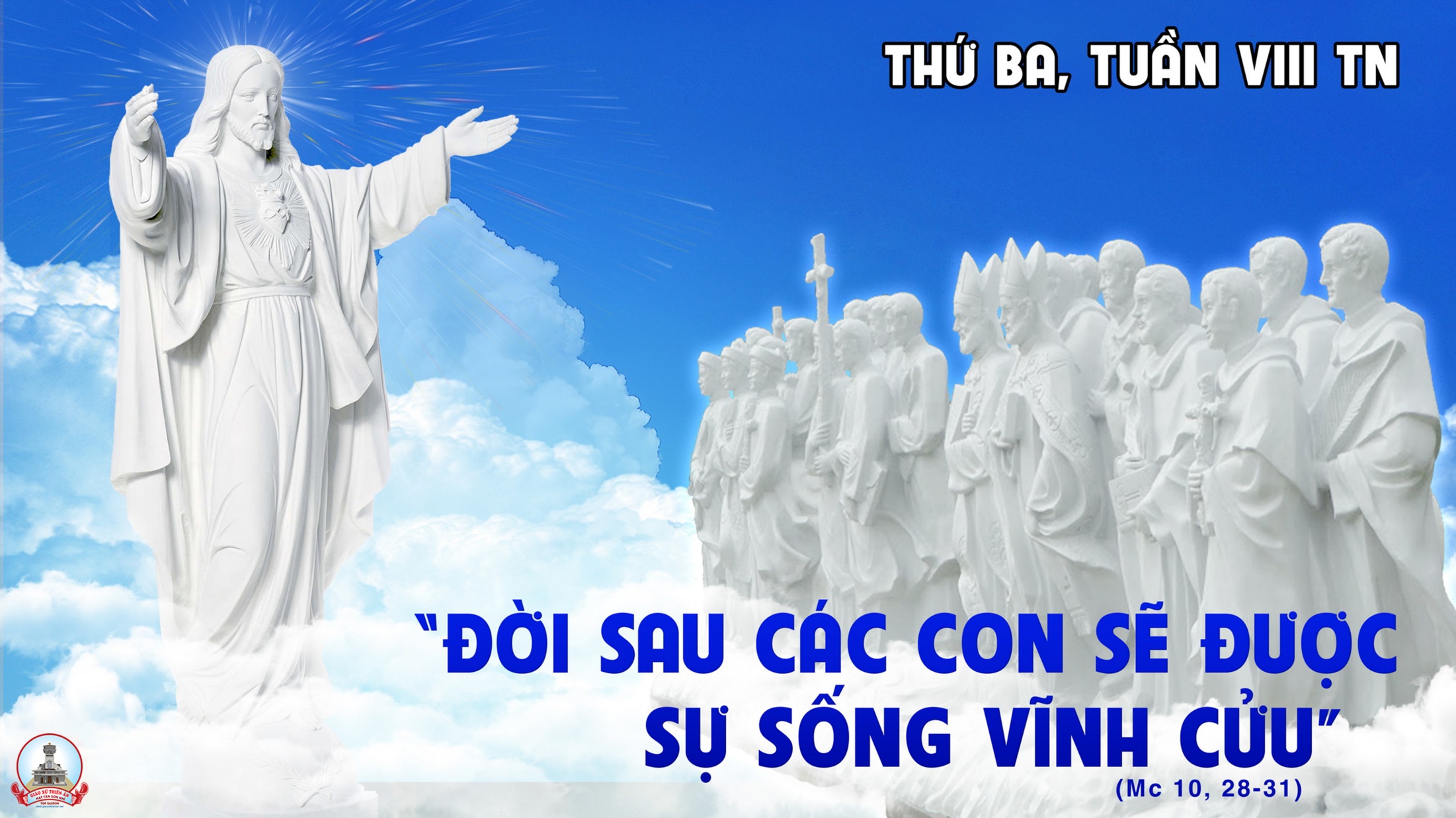 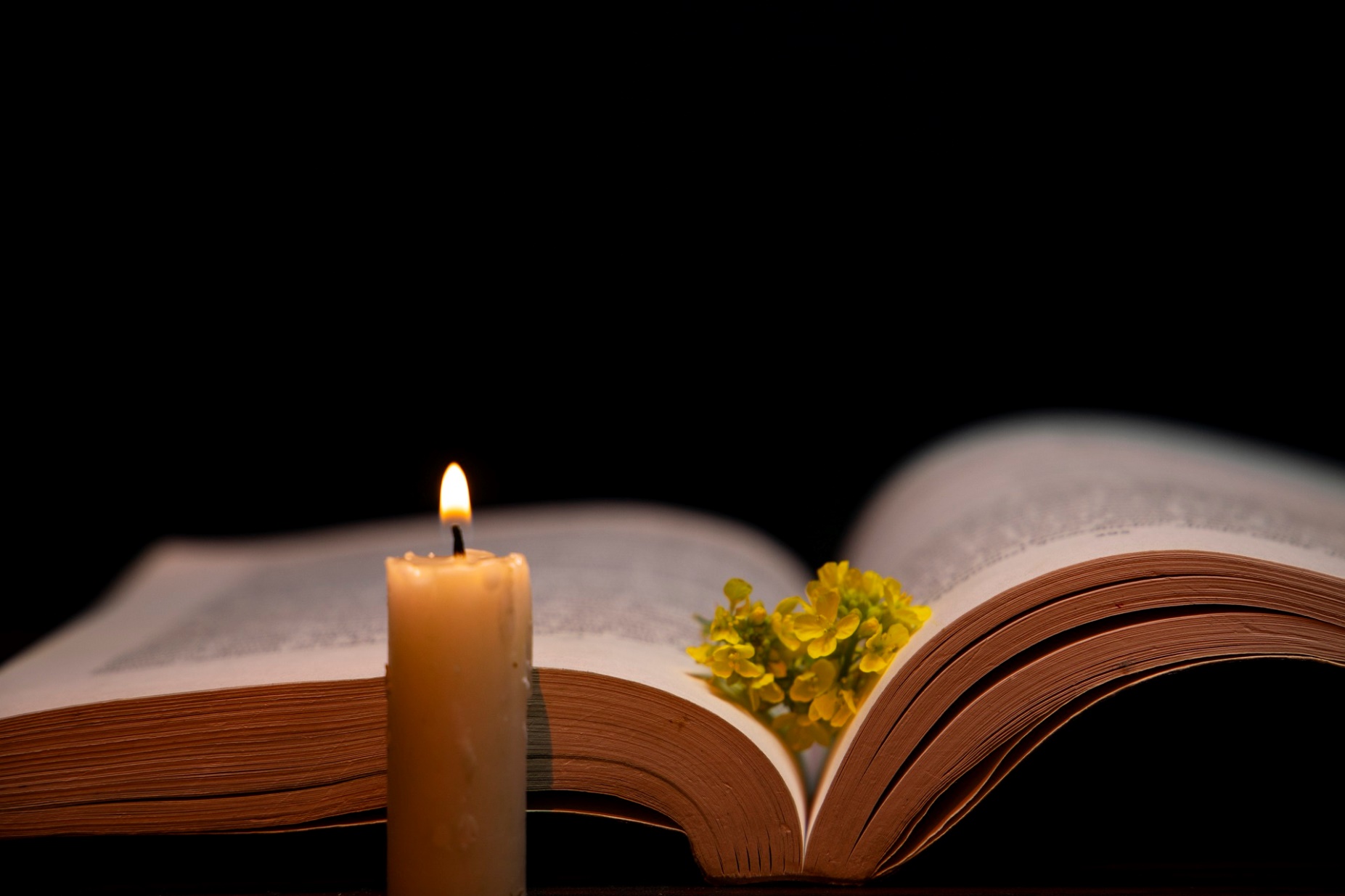 Ai sống đời hoàn hảo ta cho hưởng ơn cứu độ Chúa Trời.
                           Tv. 49
Bài trích sách Huấn ca.
Đáp ca:
Ai sống đời hoàn hảo ta cho hưởng ơn cứu độ Chúa Trời.
Alleluia-Alleluia:
Lạy Cha là Chúa Tể trời đất, con xin ngợi khen Cha, vì Cha đã mặc khải mầu nhiệm Nước Trời cho những người bé mọn.
Alleluia:
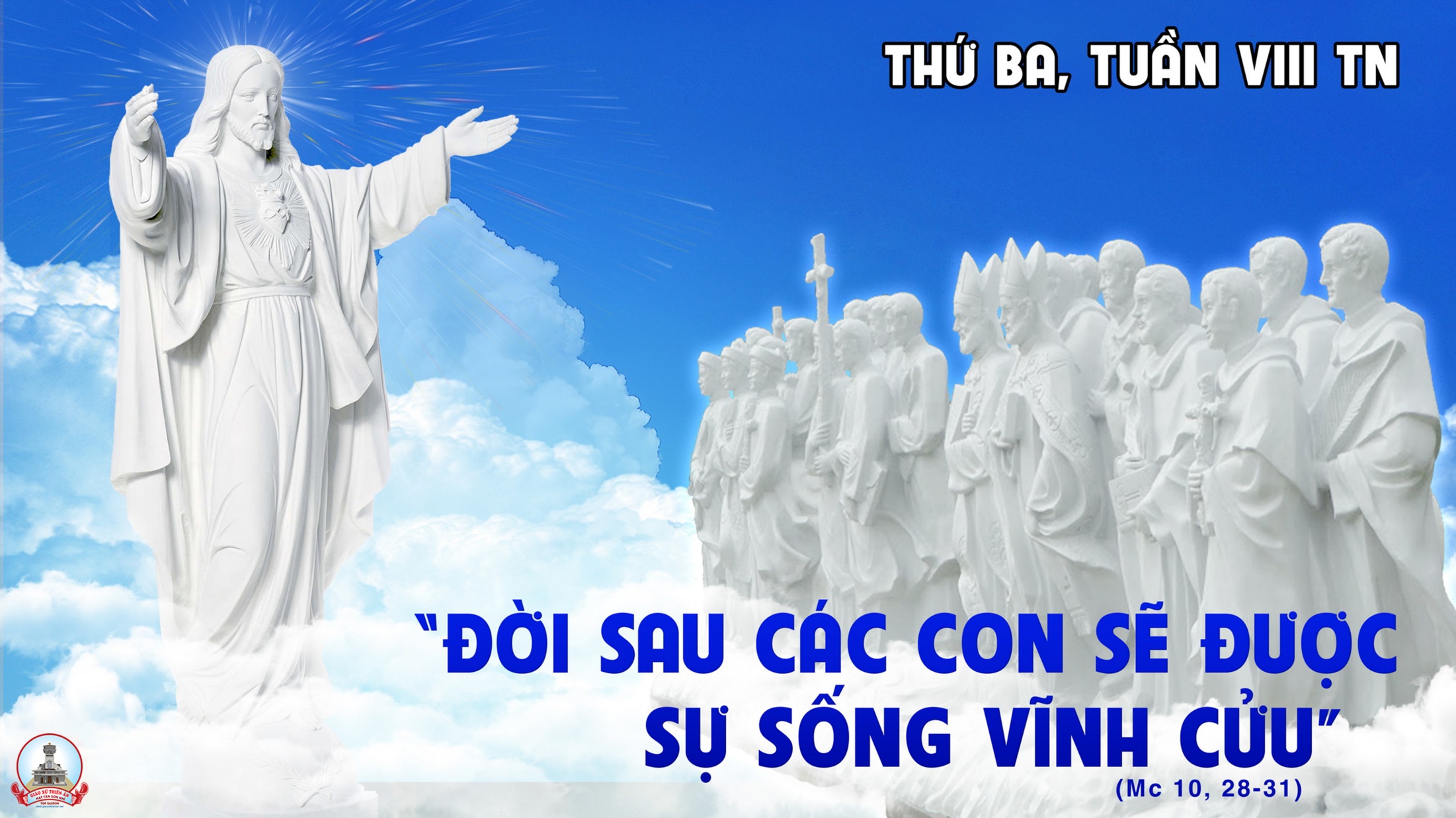 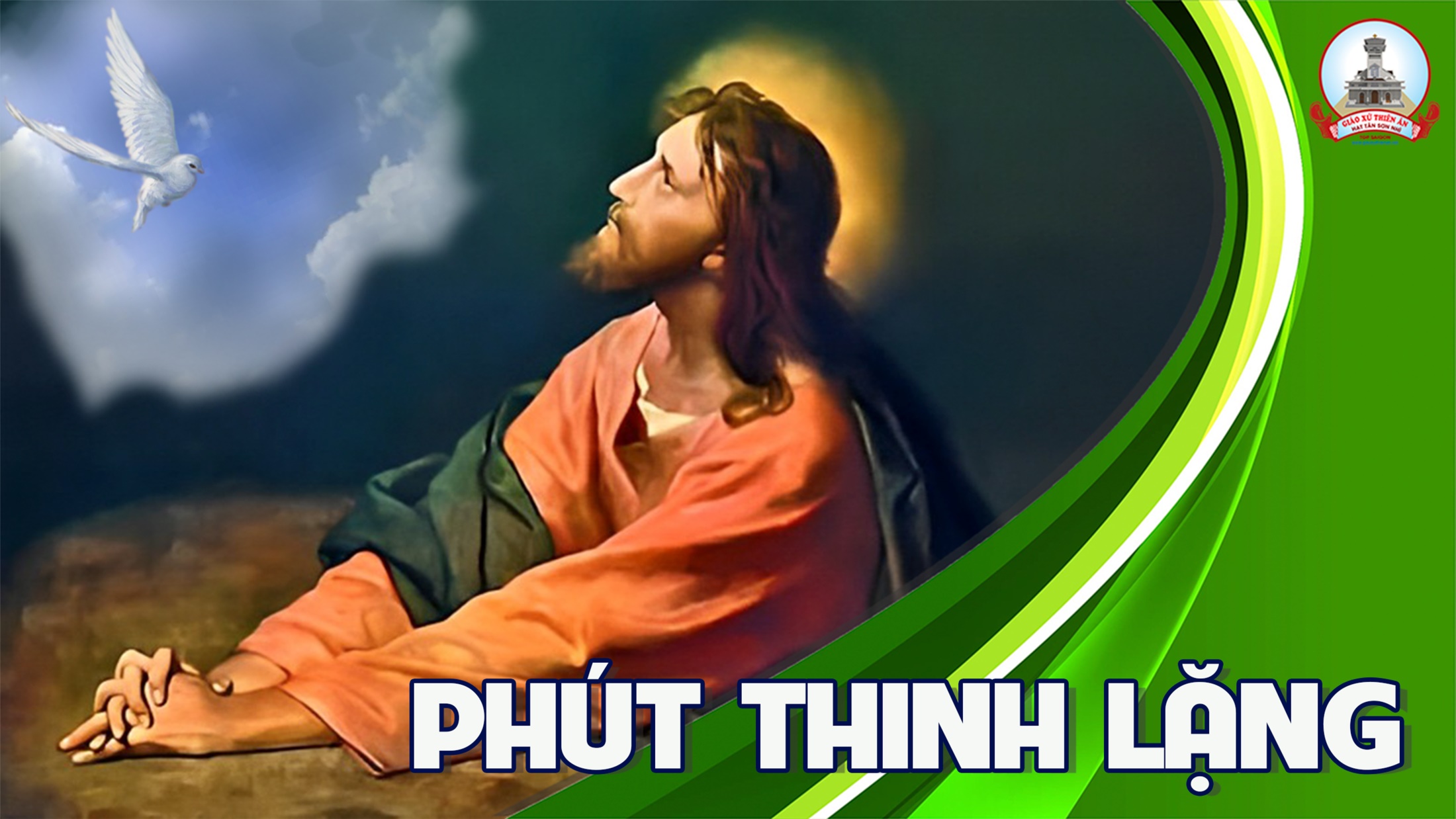 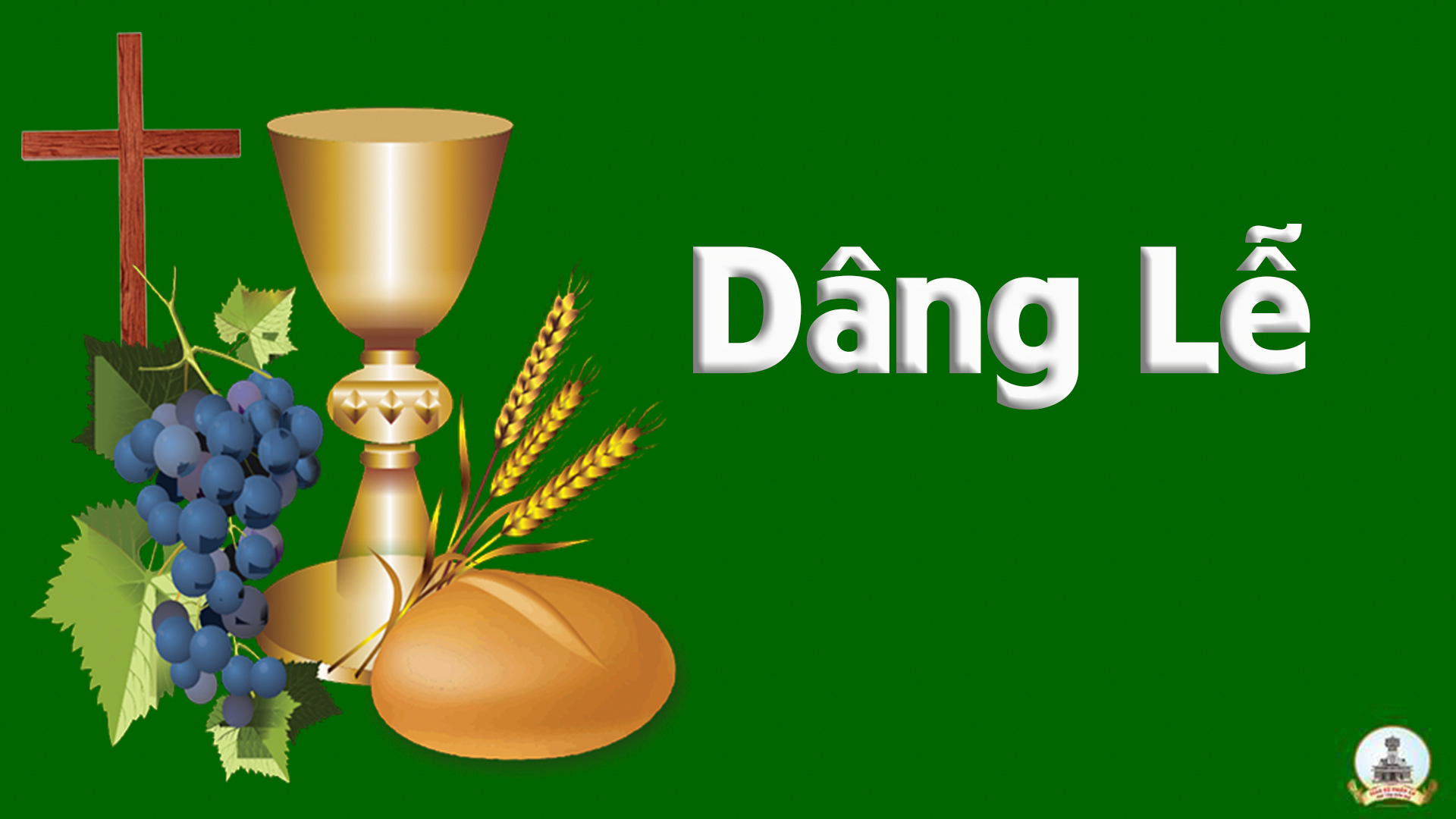 THỨ TƯ
SAU CHÚA NHẬT VIII 
THƯỜNG NIÊN
ĐỨC MARIA THĂM BÀ ELIZABETH
Lễ kính
( sách bài đọc quyển 1 trang 730 )
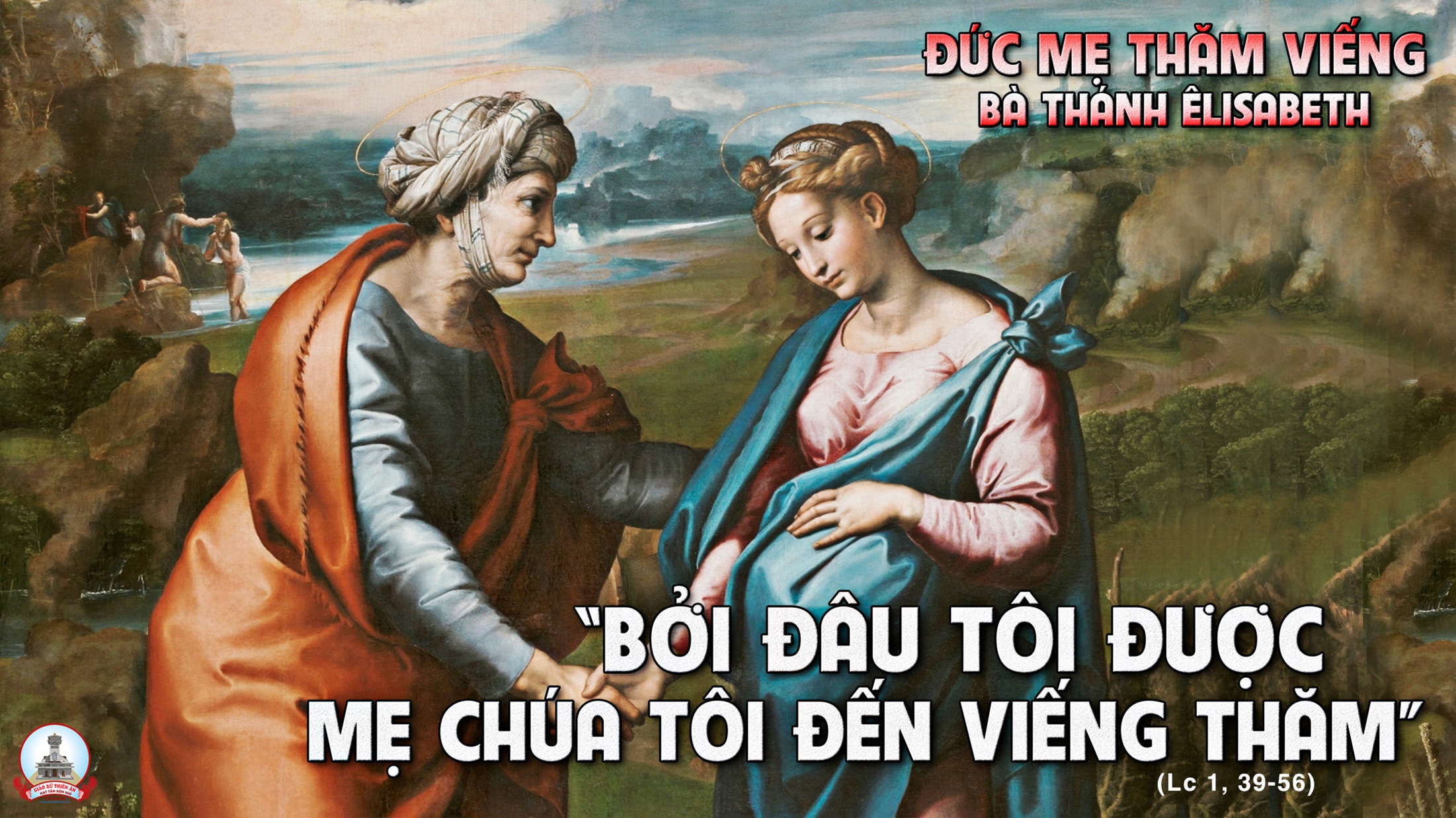 KINH VINH DANH
Chủ tế: Vinh danh Thiên Chúa trên các tầng trời.A+B: Và bình an dưới thế cho người thiện tâm.
A: Chúng con ca ngợi Chúa.
B: Chúng con chúc tụng Chúa. A: Chúng con thờ lạy Chúa. 
B: Chúng con tôn vinh Chúa.
A: Chúng con cảm tạ Chúa vì vinh quang cao cả Chúa.
B: Lạy Chúa là Thiên Chúa, là Vua trên trời, là Chúa Cha toàn năng.
A: Lạy con một Thiên Chúa,            Chúa Giêsu Kitô.
B: Lạy Chúa là Thiên Chúa, là Chiên Thiên Chúa là Con Đức Chúa Cha.
A: Chúa xóa tội trần gian, xin thương xót chúng con.
B: Chúa xóa tội trần gian, xin nhậm lời chúng con cầu khẩn.
A: Chúa ngự bên hữu Đức Chúa Cha, xin thương xót chúng con.
B: Vì lạy Chúa Giêsu Kitô, chỉ có Chúa là Đấng Thánh.
Chỉ có Chúa là Chúa, chỉ có Chúa là đấng tối cao.
A+B: Cùng Đức Chúa Thánh Thần trong vinh quang Đức Chúa Cha. 
Amen.
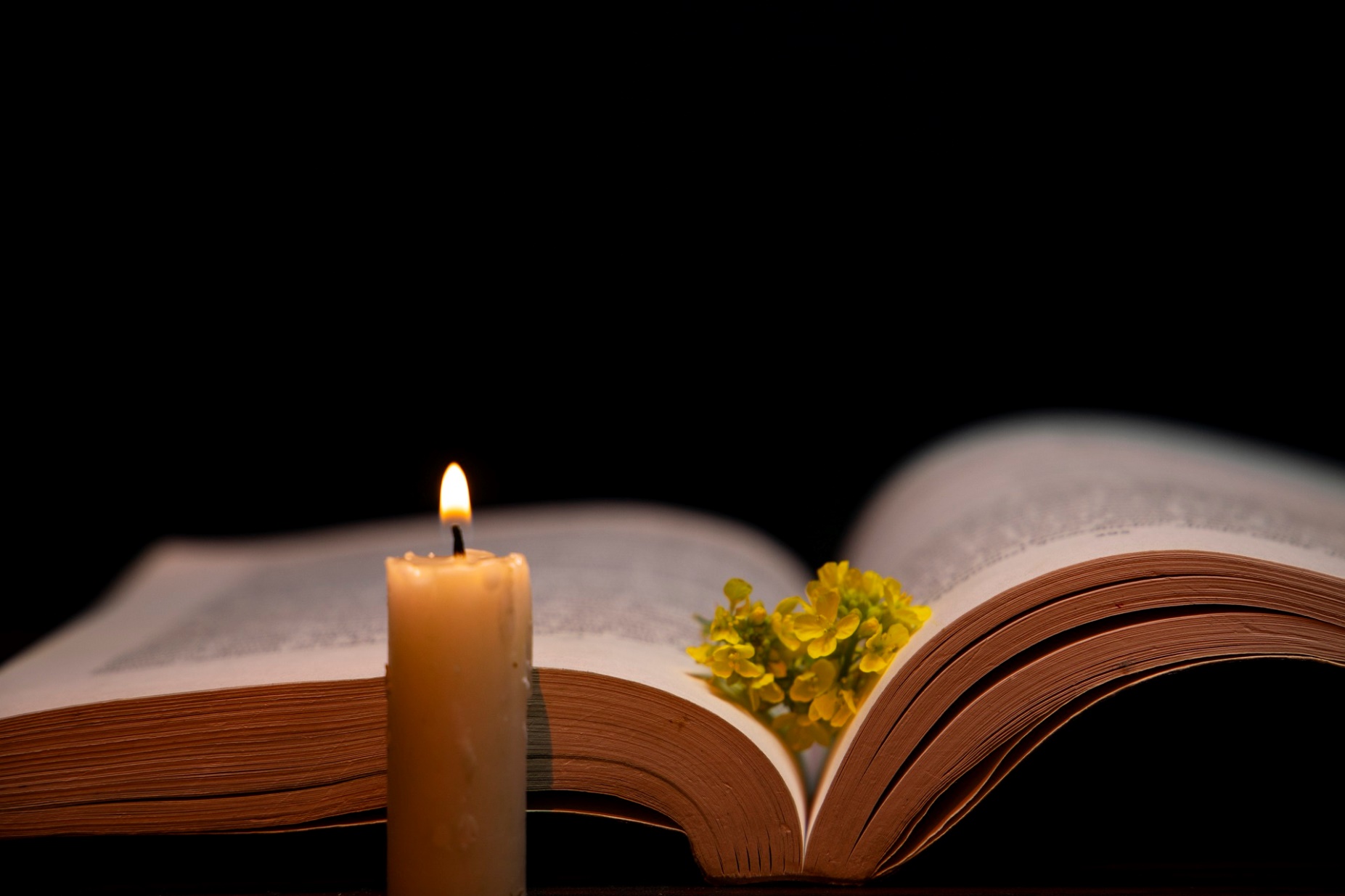 Giữa Xi-on Đức Thánh của Ít-ra-en quả thật vĩ đại.
                                                         Tv. 12
Đức Maria thăm bà Elizabeth
Đáp ca:
Giữa Xi-on Đức Thánh của Ít-ra-en quả thật vĩ đại.
Alleluia-Alleluia:
Lạy Mẹ đồng trinh Maria, Mẹ thật diễm phúc, vì đã tin rằng Chúa sẽ thực hiện những gì Người đã cho Mẹ biết.
Alleluia:
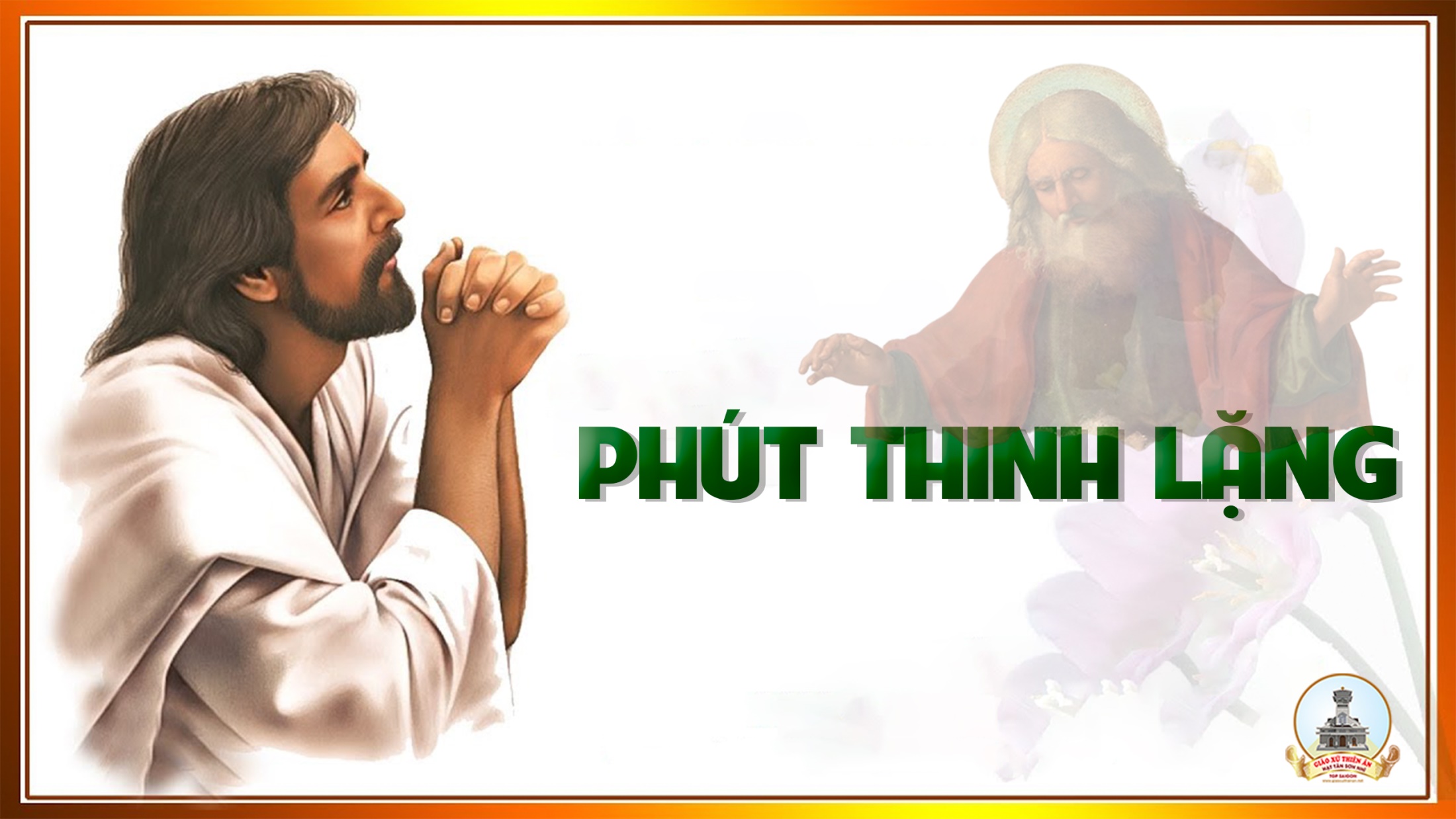 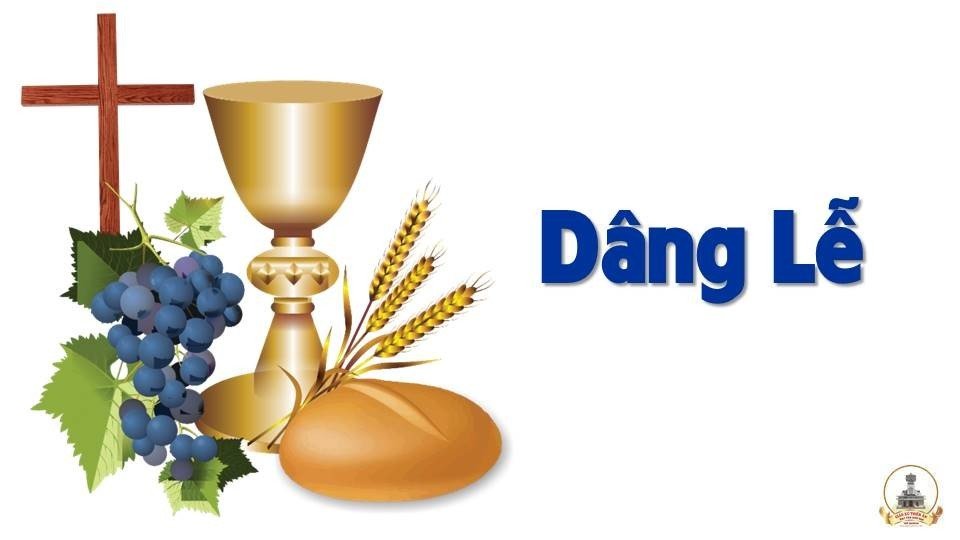 THỨ TƯ
SAU CHÚA NHẬT VIII 
THƯỜNG NIÊN
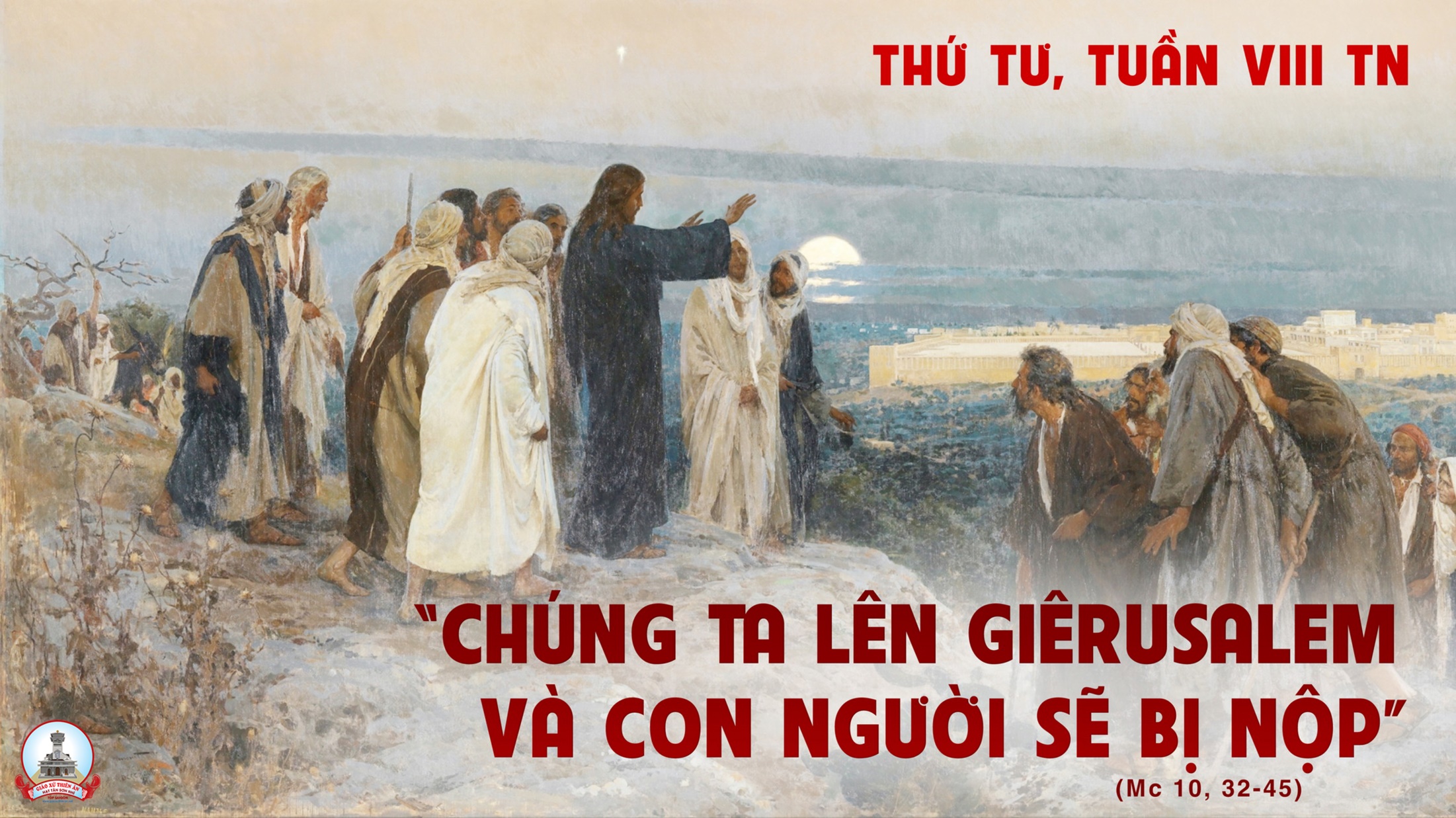 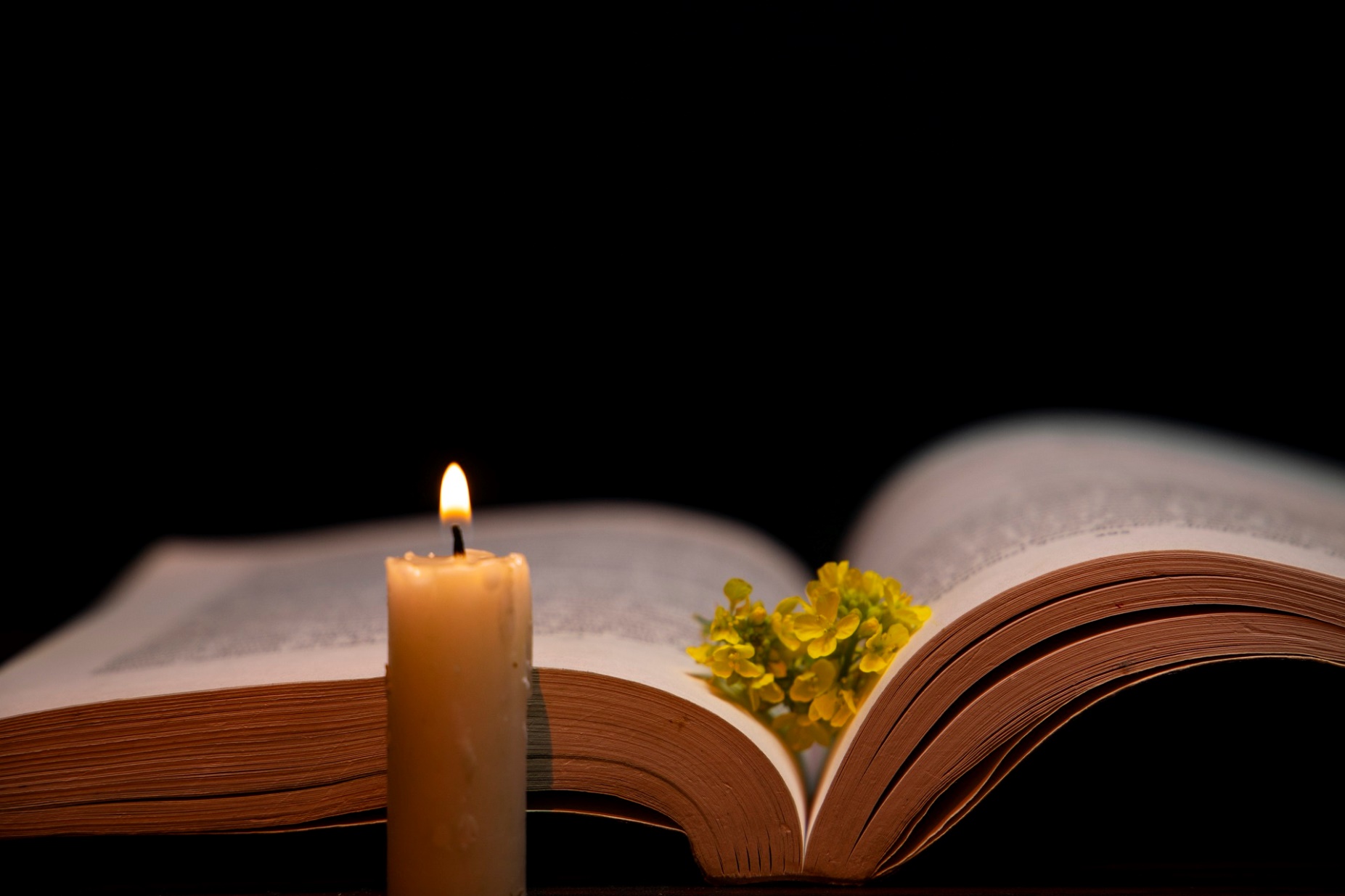 Lạy Chúa, xin dủ lòng thương và nhìn đến chúng con.
                  Tv. 78
Bài trích sách Huấn ca
Đáp ca:
Lạy Chúa, xin dủ lòng thương và nhìn đến chúng con.
Alleluia-Alleluia:
Con Người đến để phục vụ, và hiến mạng sống làm giá chuộc muôn người.
Alleluia:
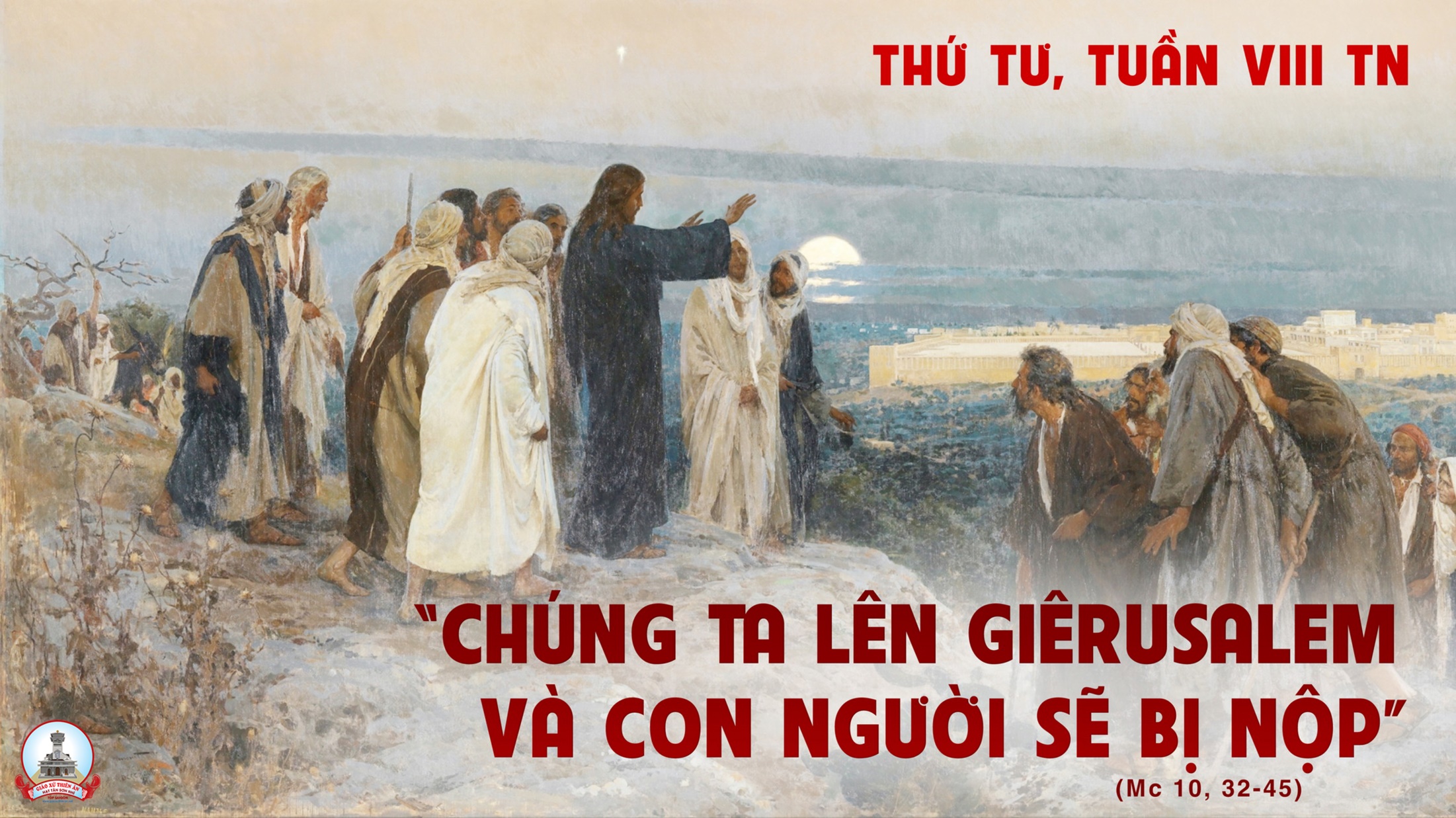 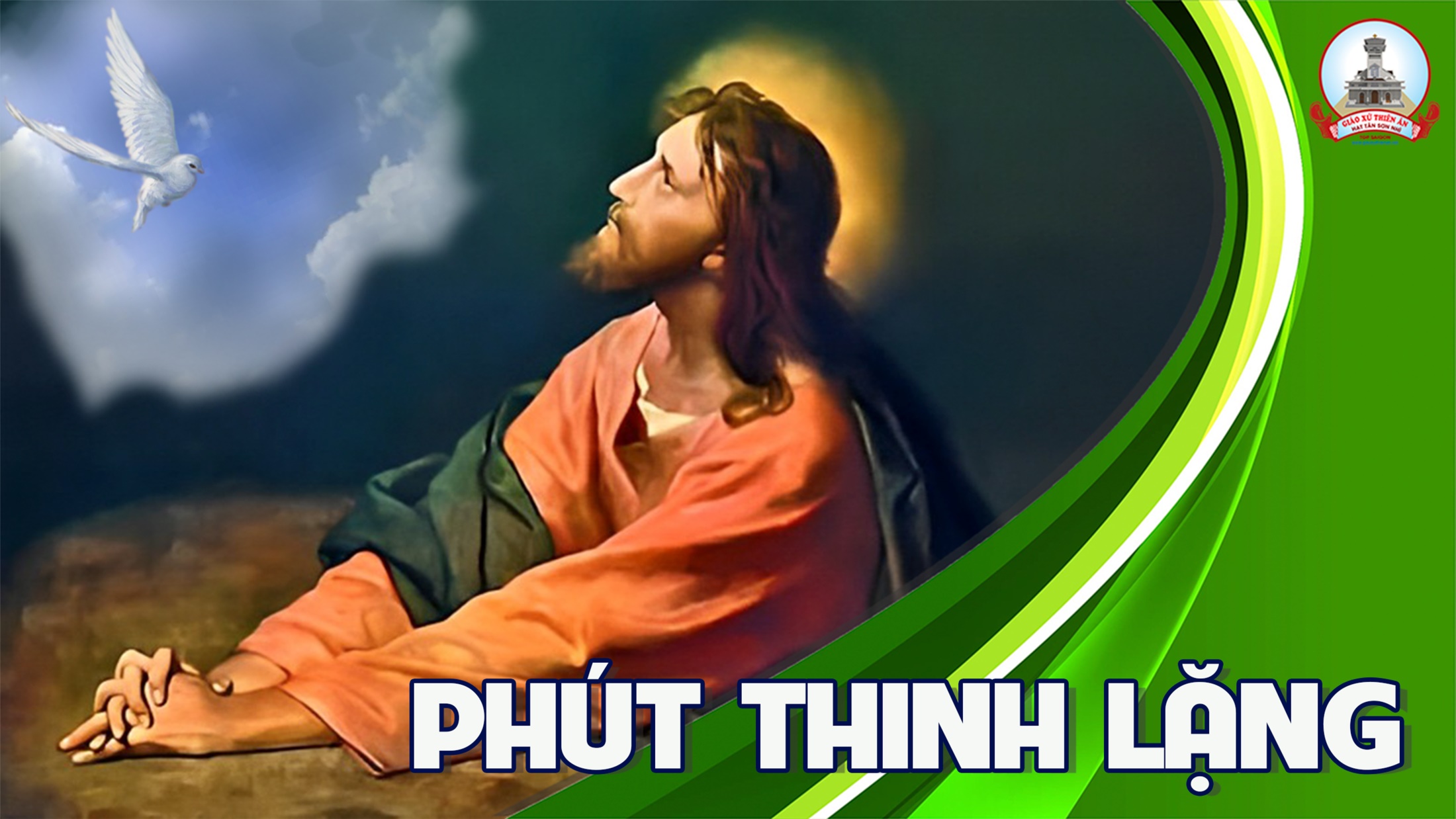 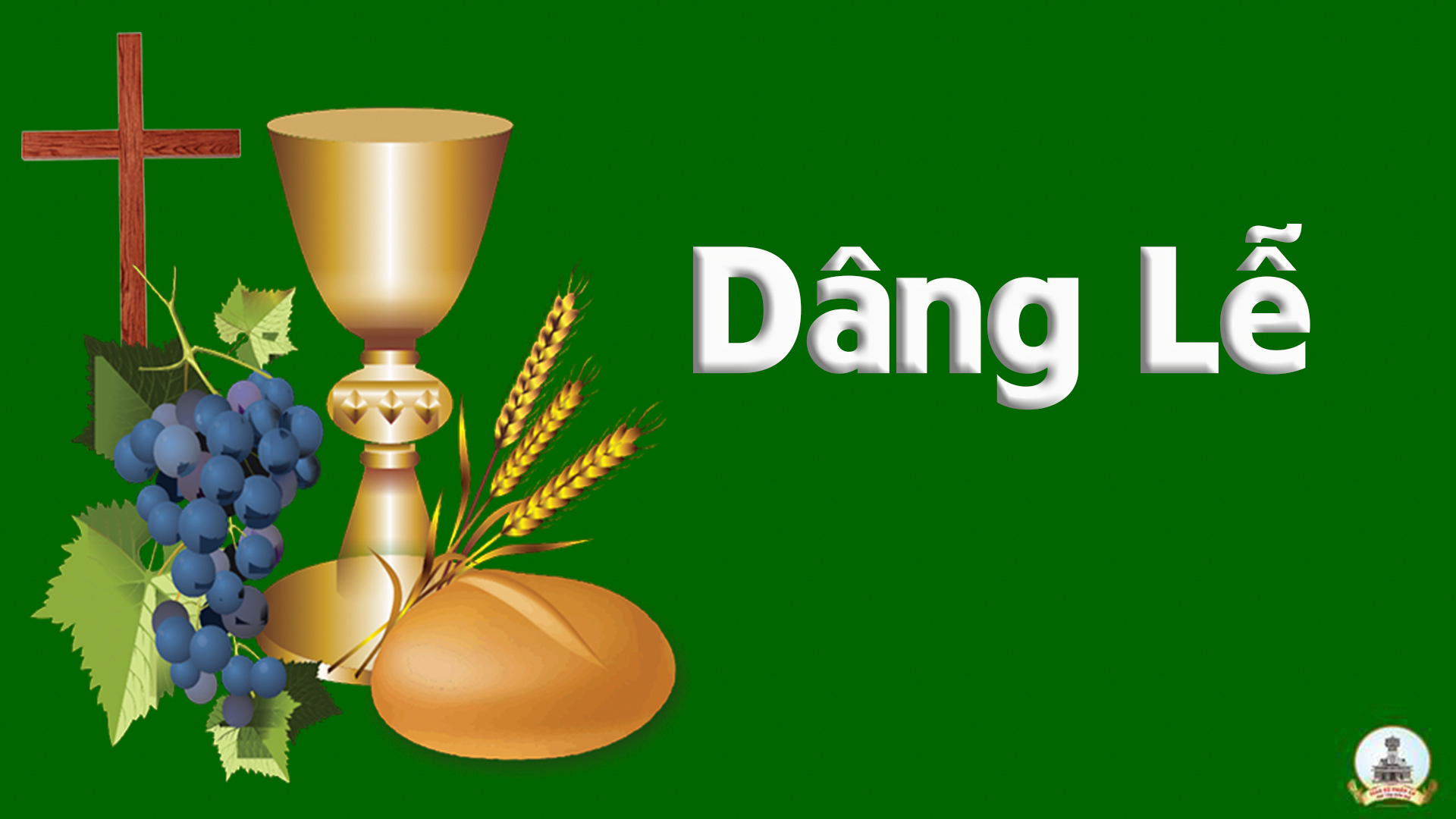 THỨ NĂM
SAU CHÚA NHẬT VIII 
THƯỜNG NIÊN
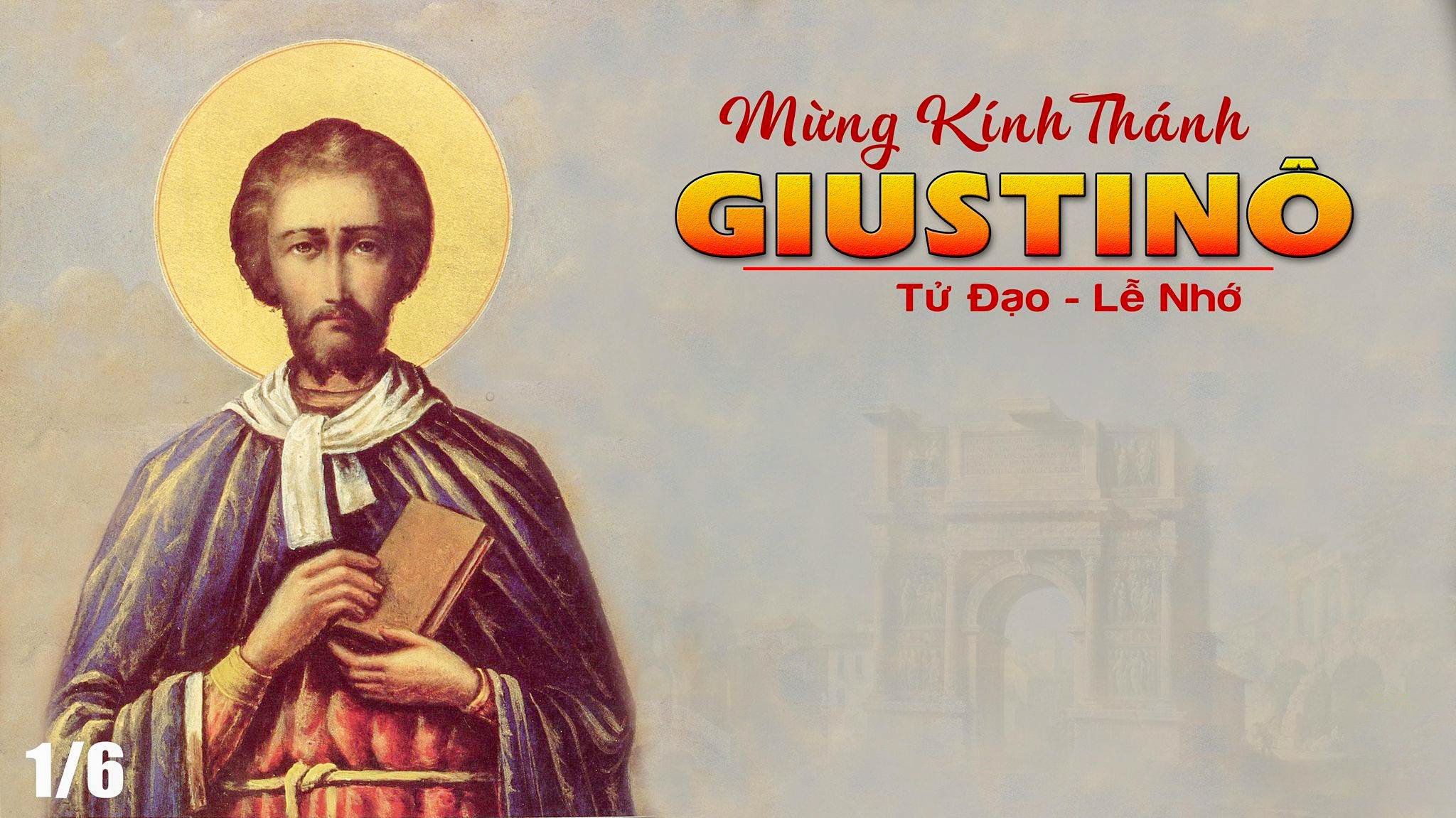 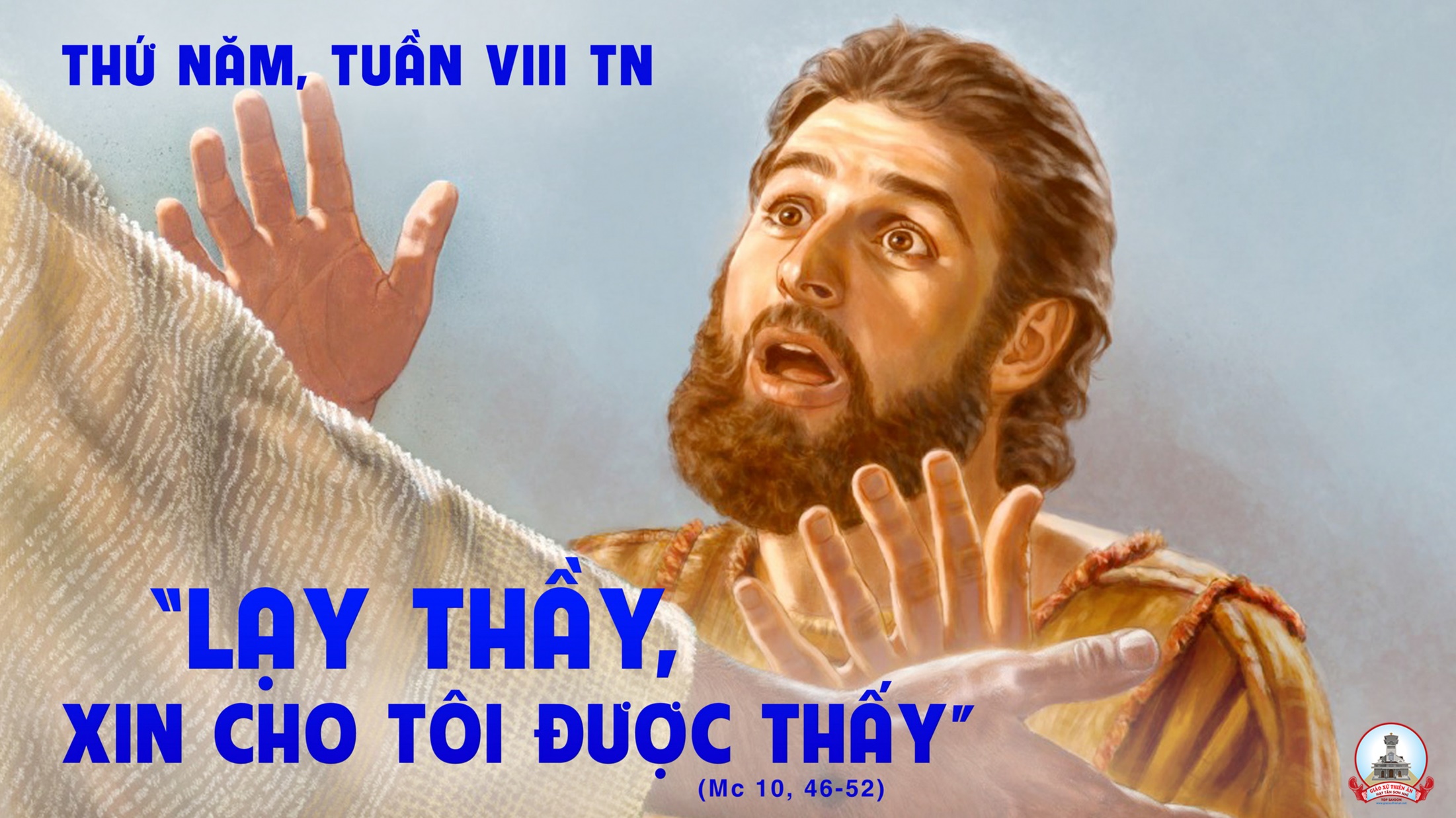 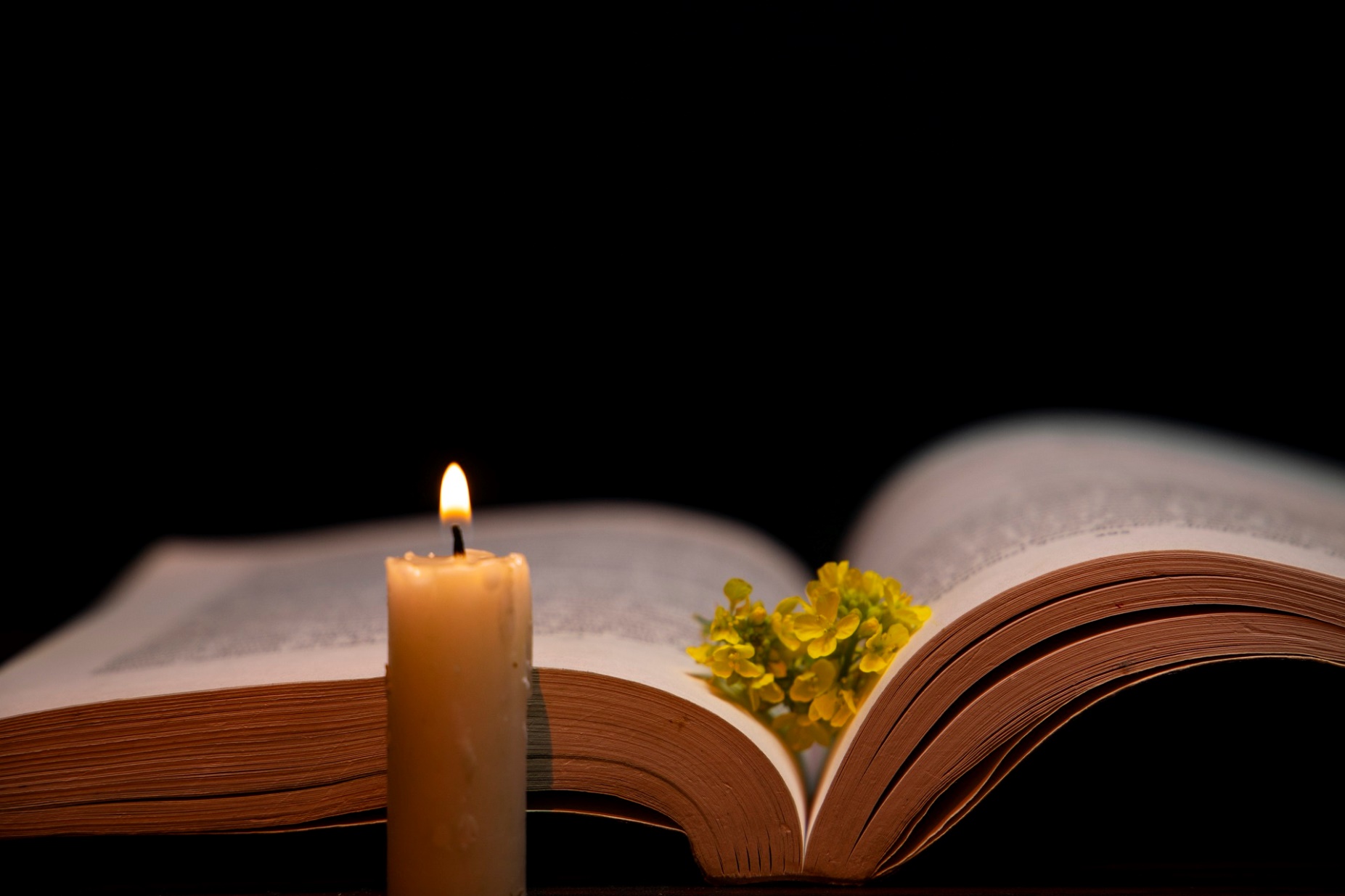 Một lời Chúa phán làm ra chín tầng trời.
                                                Tv. 32
Đáp ca:
Một lời Chúa phán làm ra chín tầng trời.
Alleluia-Alleluia:
Chúa nói : Tôi là ánh sáng thế gian. Ai theo tôi, sẽ nhận được ánh sáng đem lại sự sống.
Alleluia:
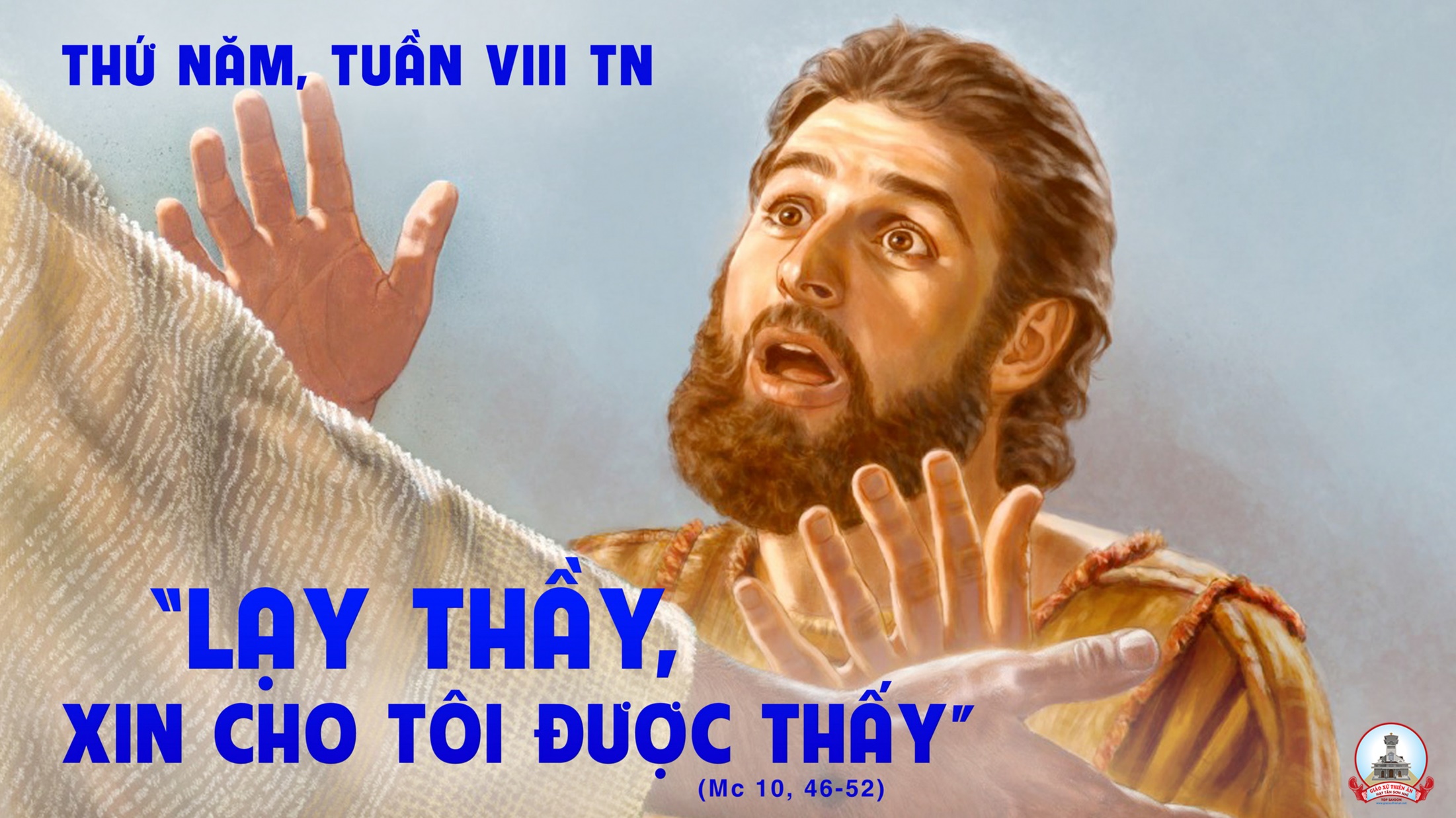 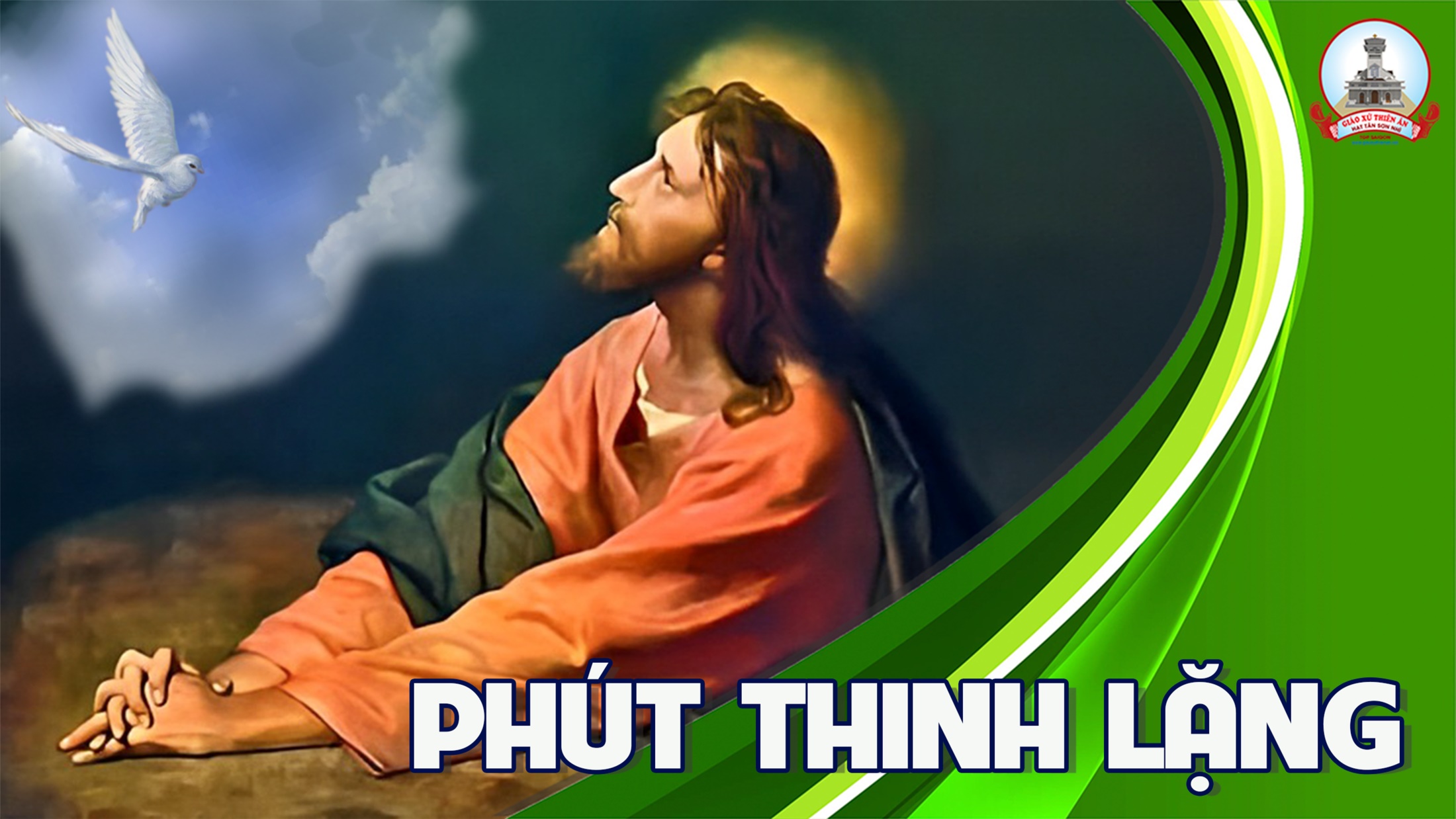 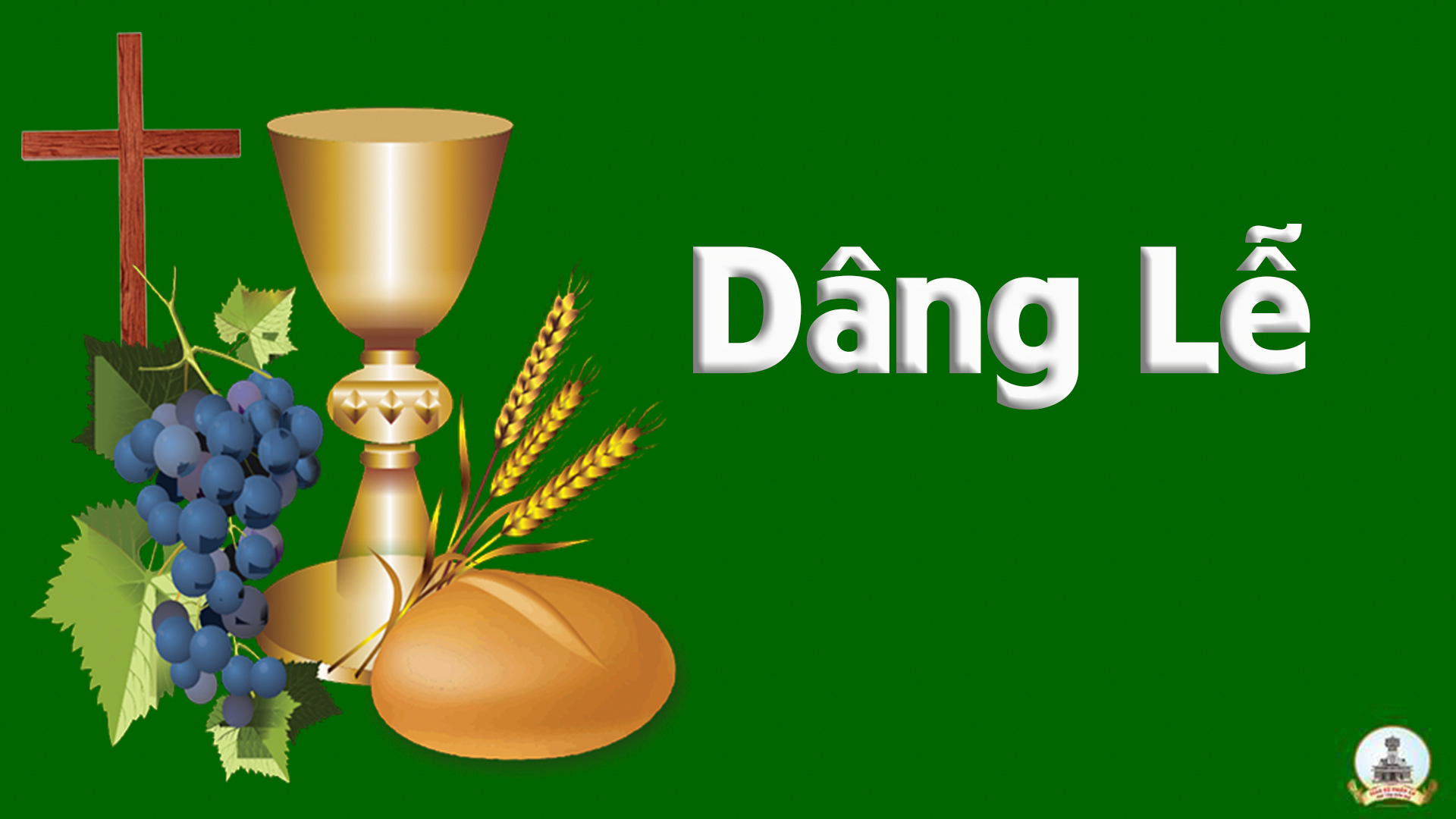 THỨ SÁU
SAU CHÚA NHẬT VIII 
THƯỜNG NIÊN
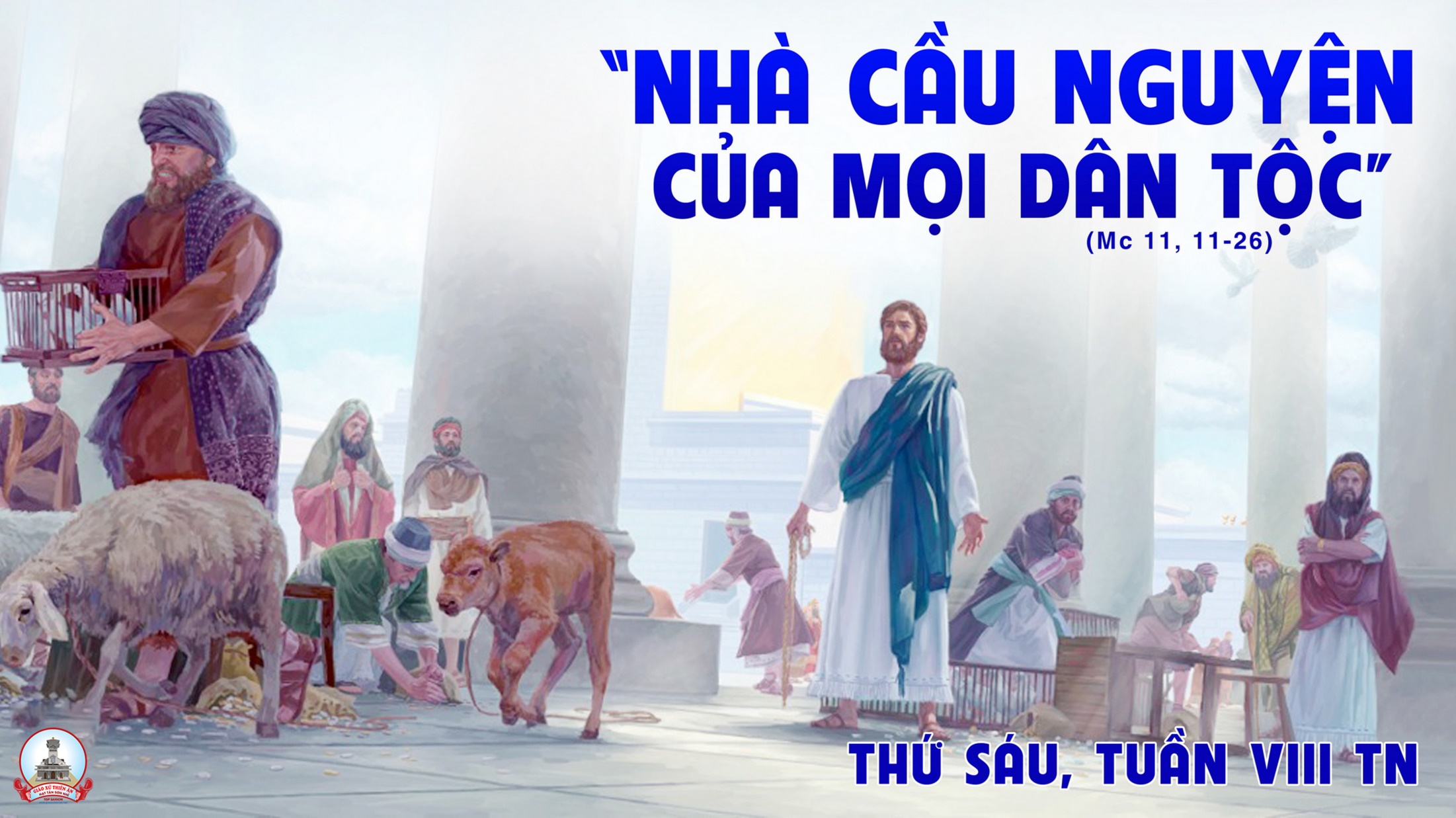 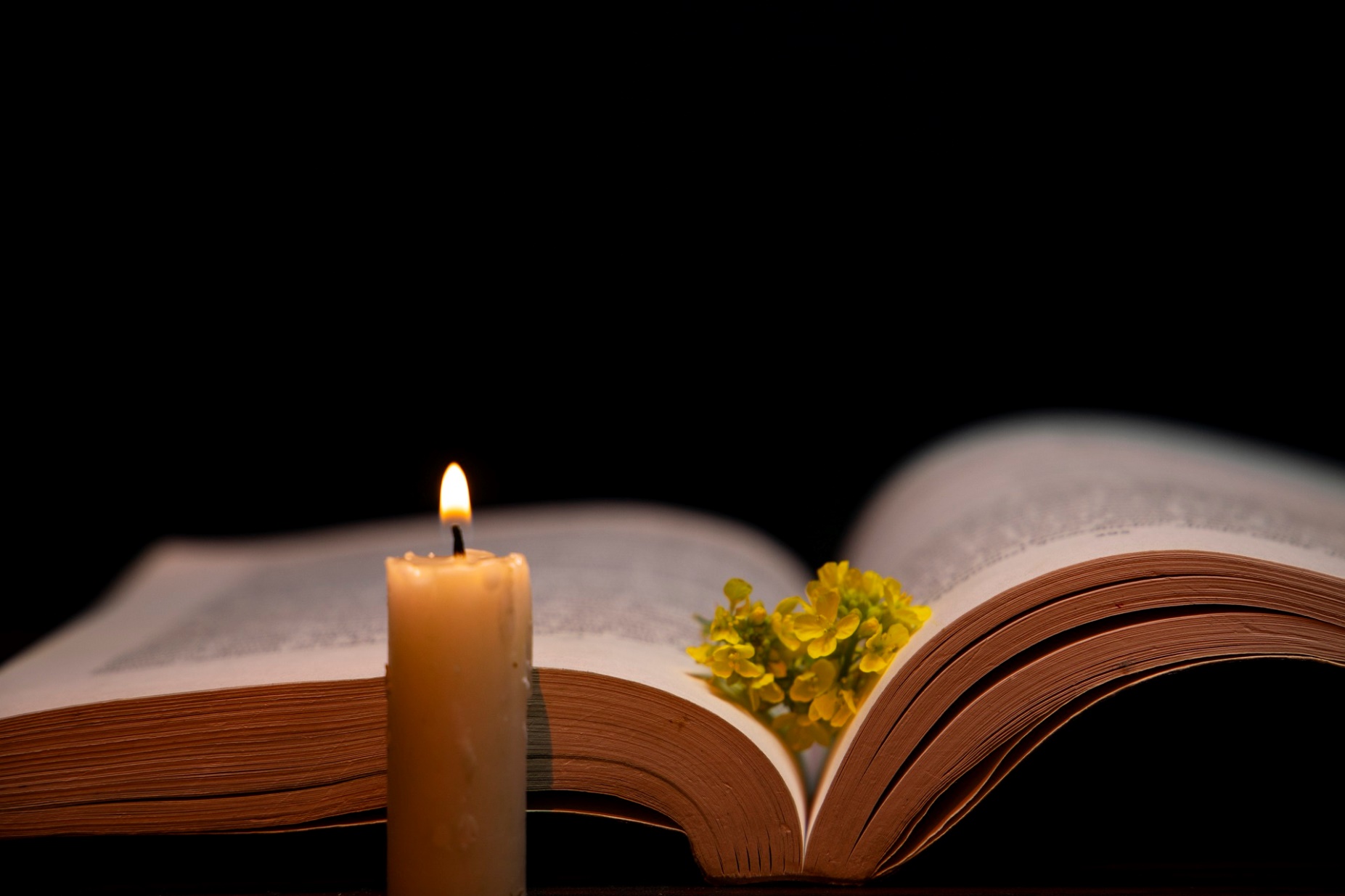 Đáp ca:
Chúa mến chuộng dân Người.
Alleluia-Alleluia:
Chúa nói : Chính Thầy đã chọn anh em từ giữa thế gian, để anh em ra đi, sinh được hoa trái, và hoa trái của anh em tồn tại.
Alleluia:
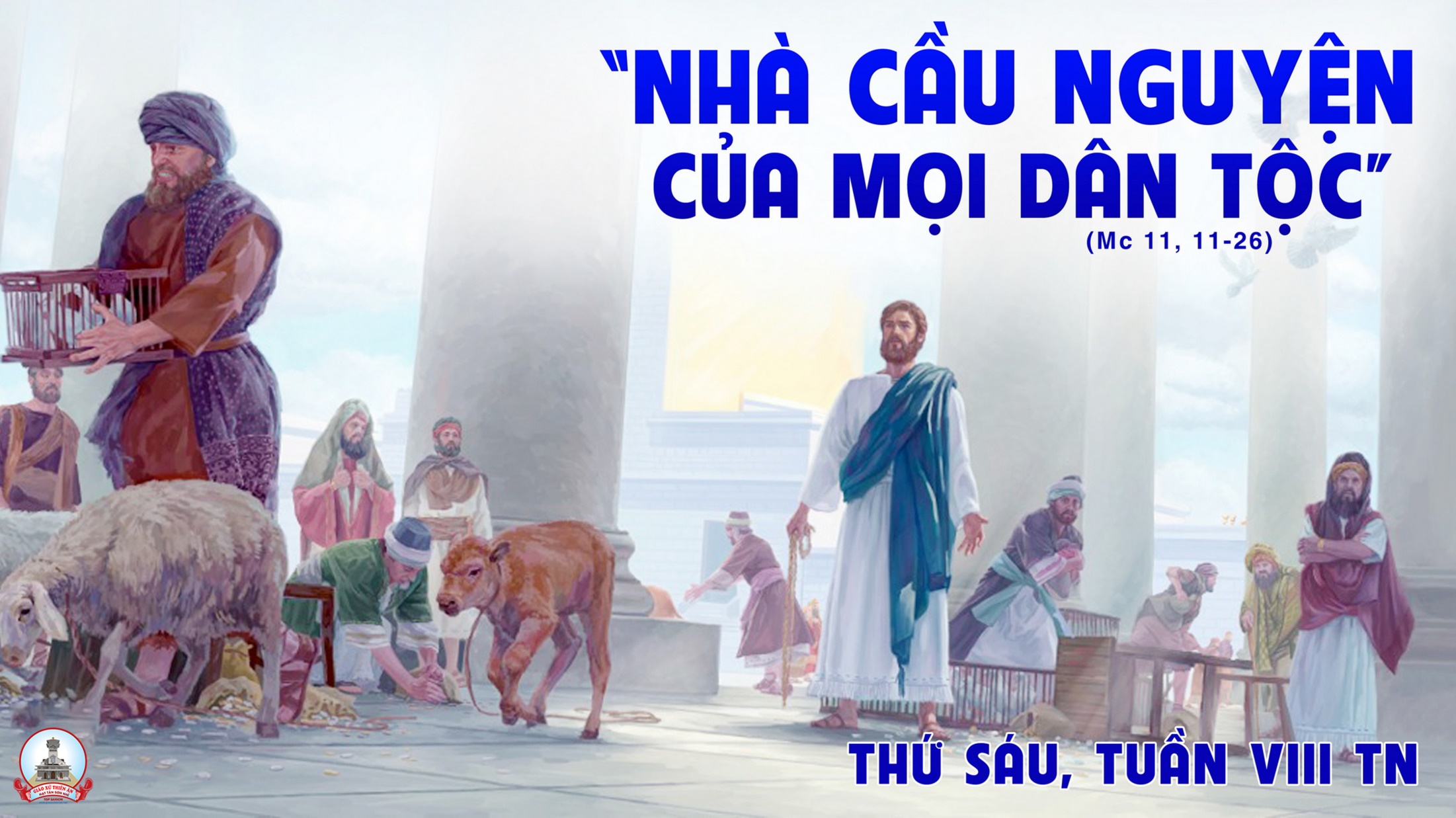 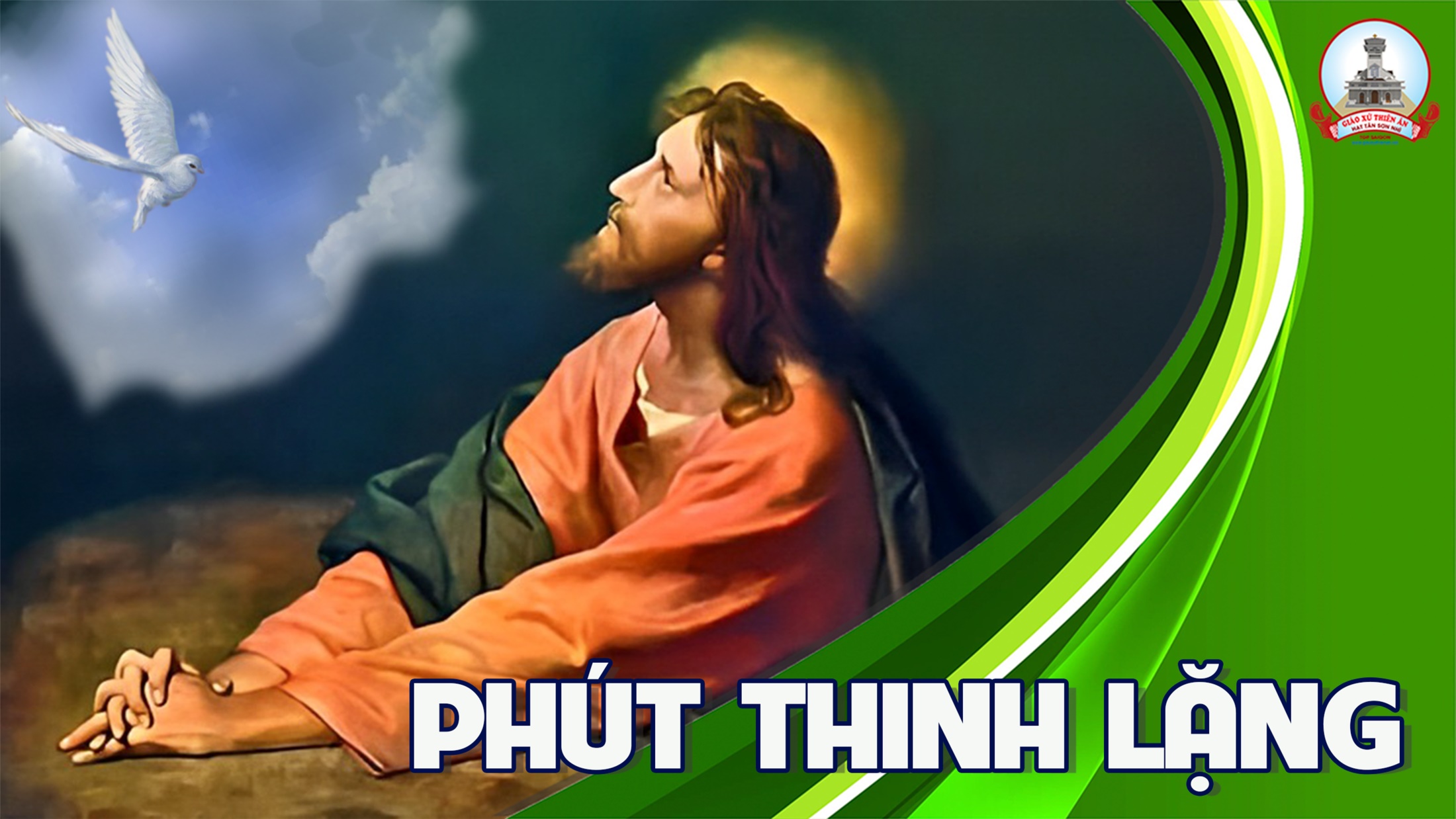 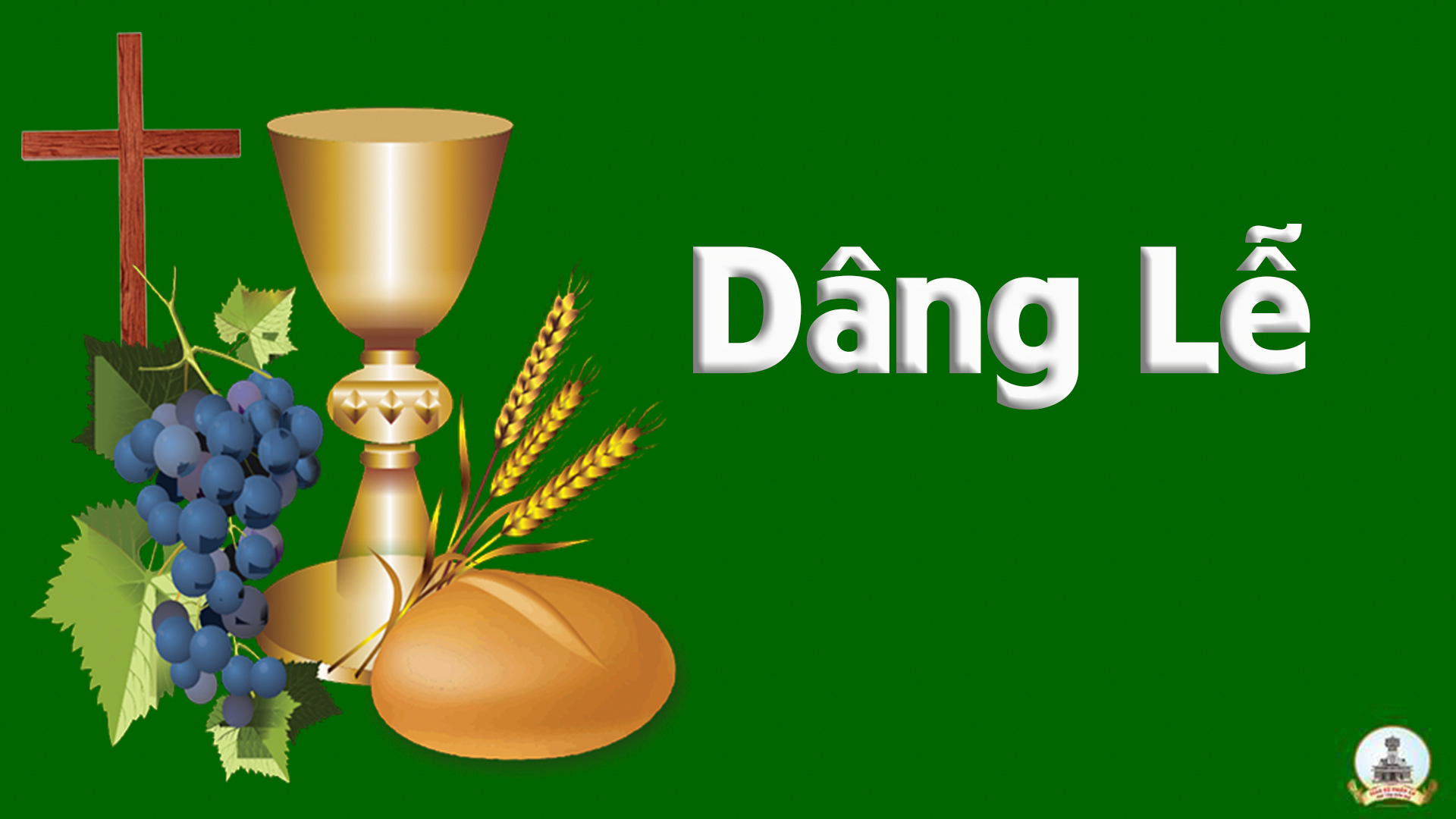 THỨ BẢY
SAU CHÚA NHẬT VIII 
THƯỜNG NIÊN
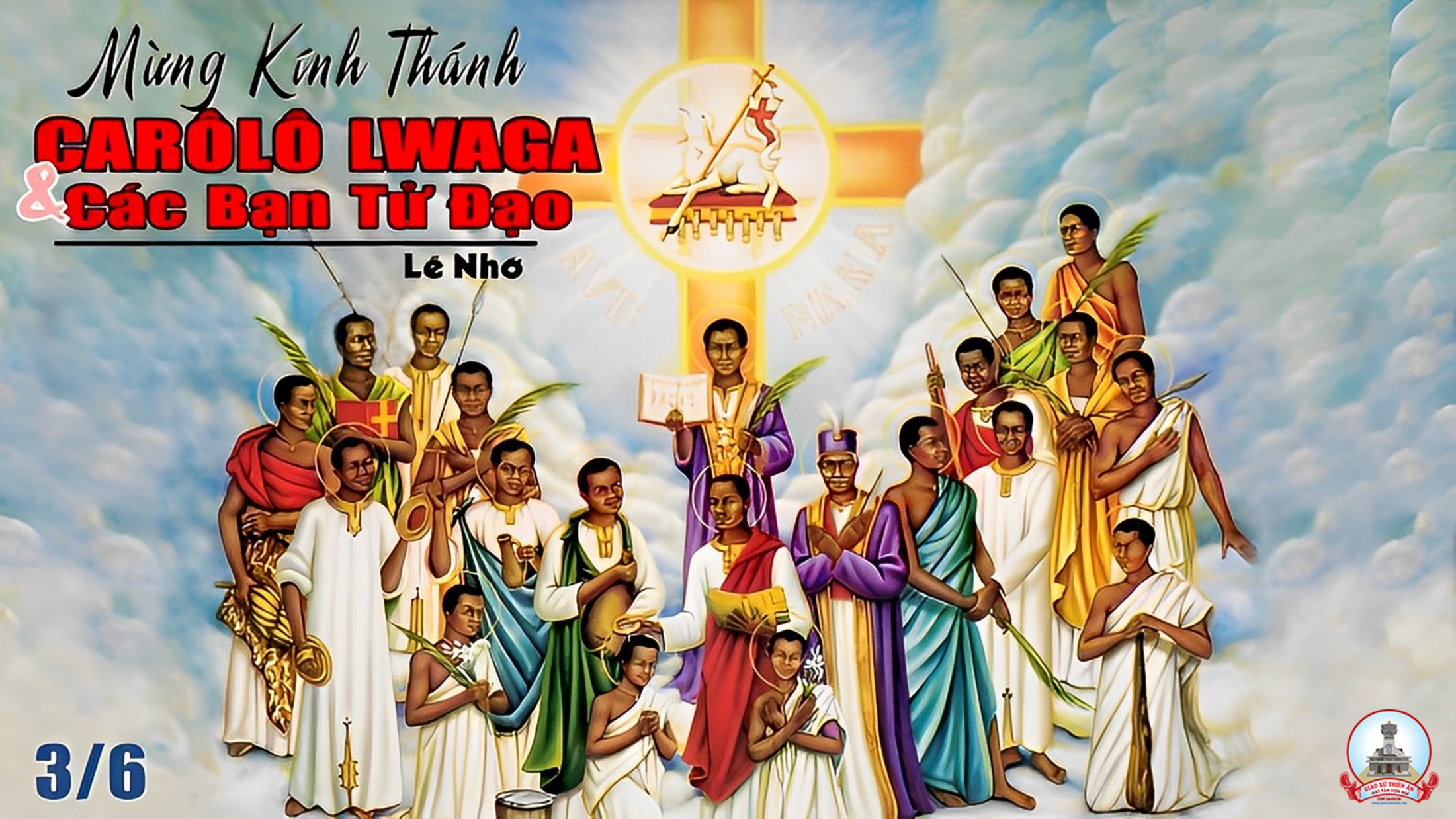 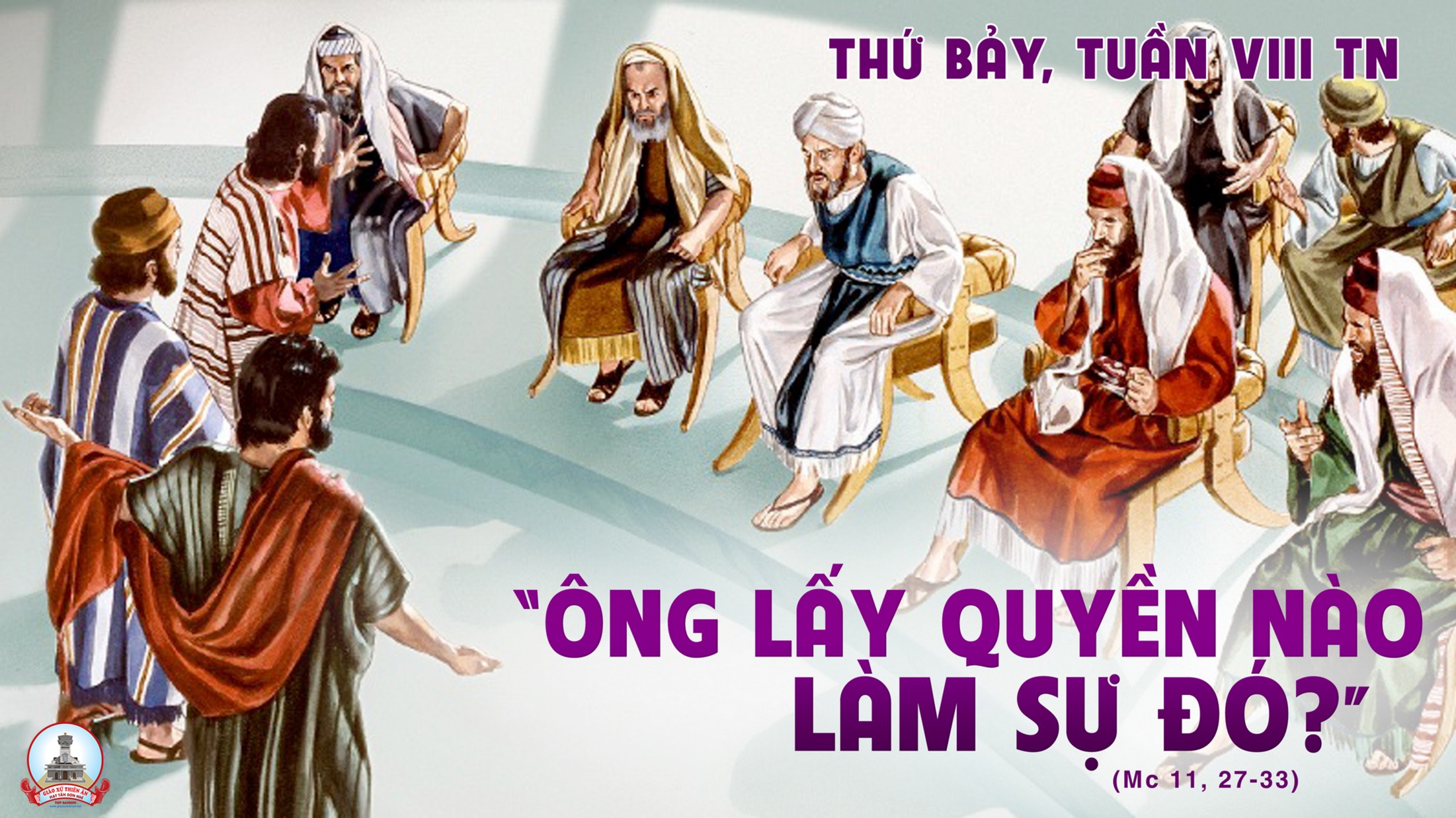 Đáp ca:
Huấn lệnh Chúa hoàn toàn ngay thẳng, làm hoan hỷ cõi lòng.
Alleluia-Alleluia:
Ước chi lời Đức Ki-tô ngự giữa anh em thật dồi dào phong phú, anh em hãy cảm tạ Thiên Chúa Cha, nhờ Đức Ki-tô.
Alleluia:
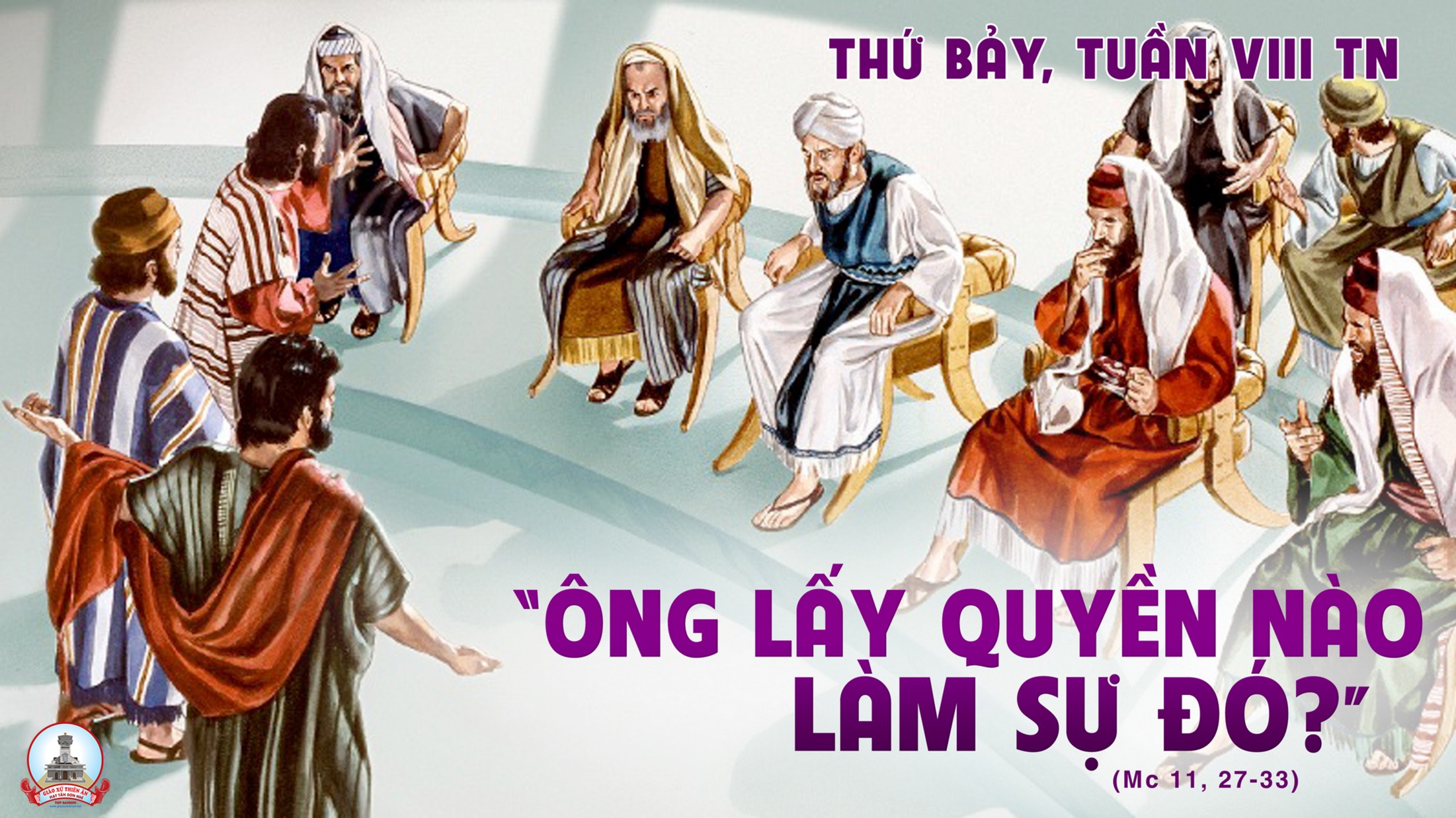 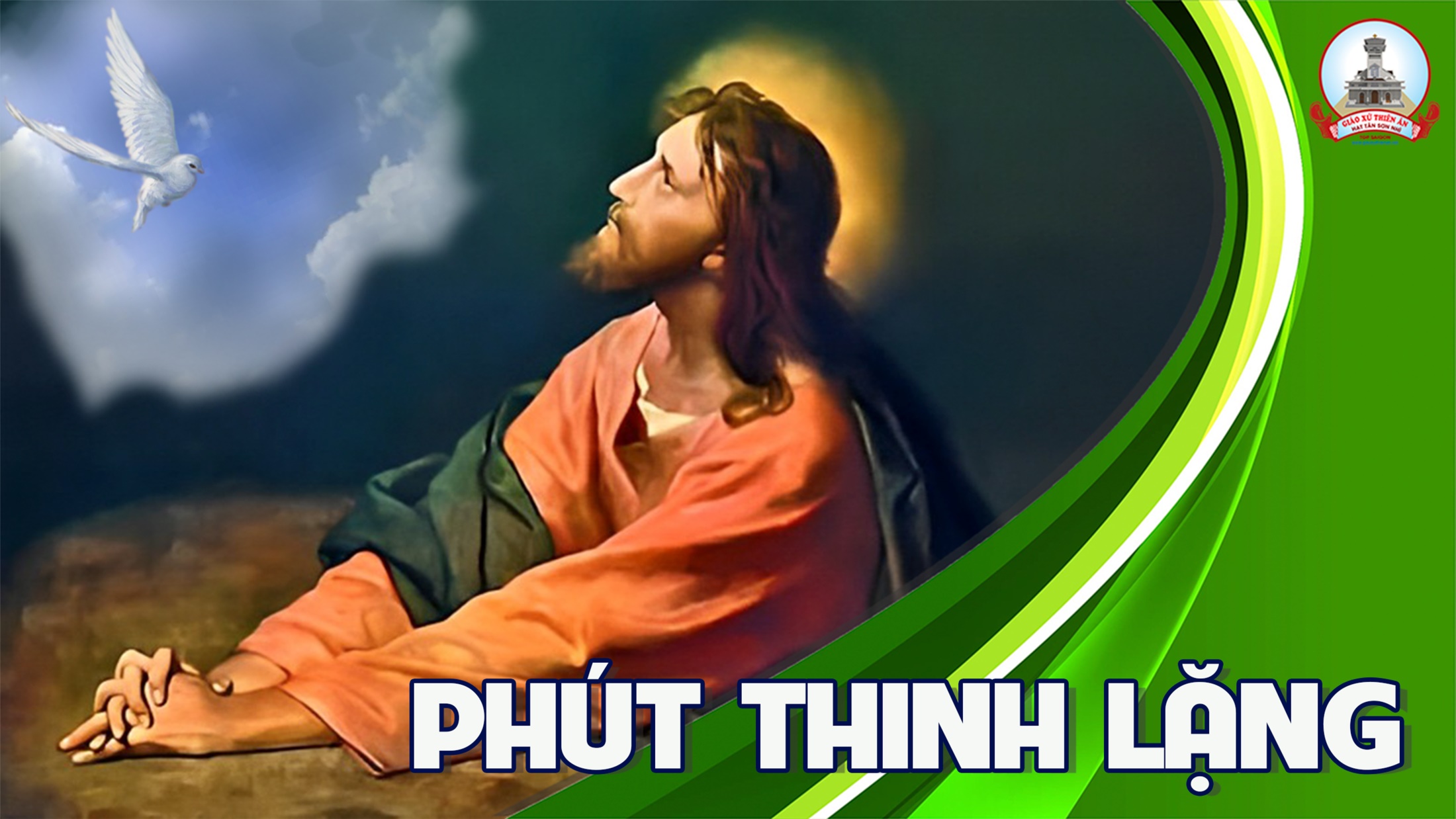 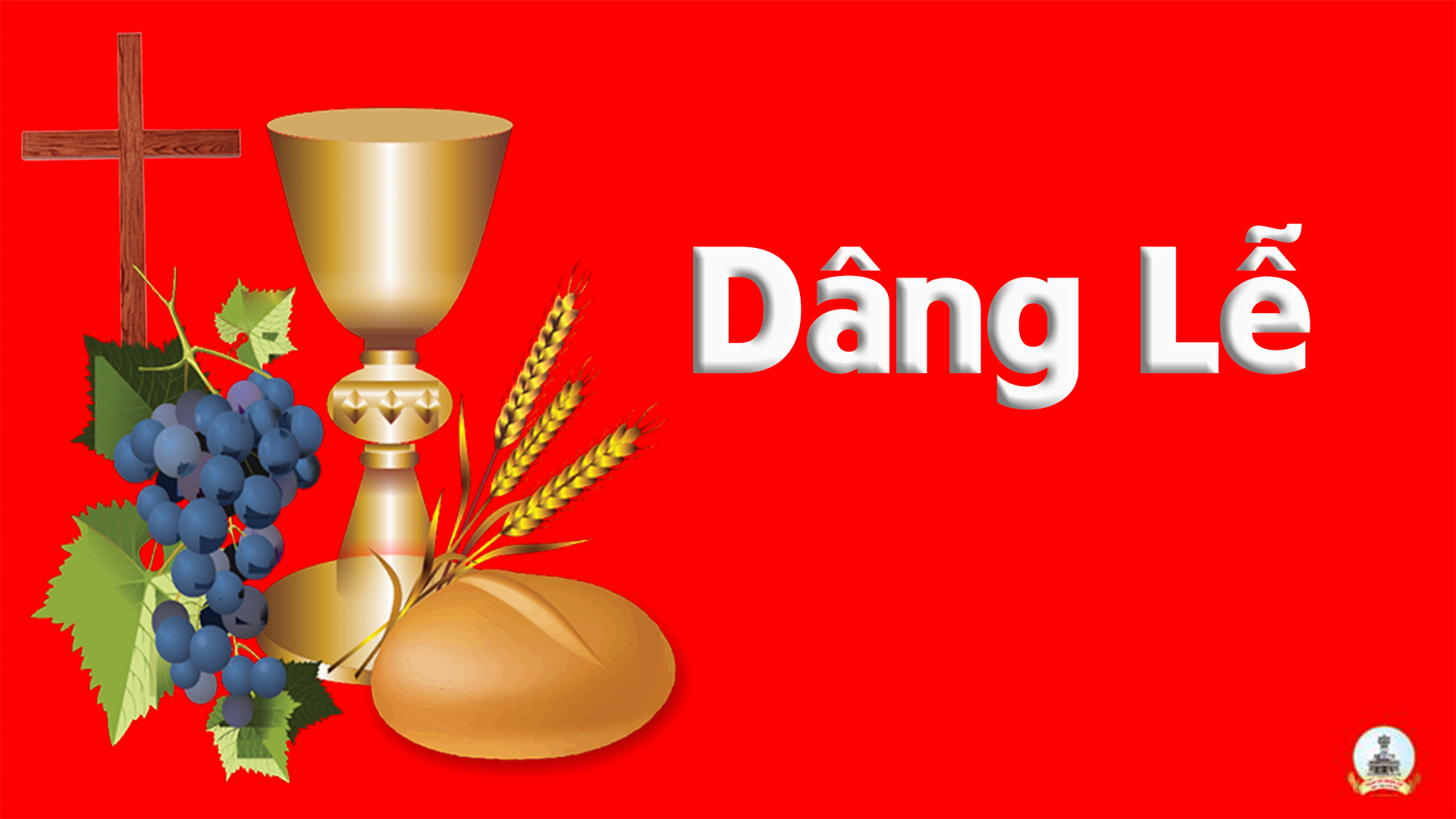